Extracting computational hardness from classical and quantum learning algorithms
Igor Carboni Oliveira
University of Warwick
MIT Algorithms & Complexity Seminar
20 April 2022
A. Klivans and P. Kothari
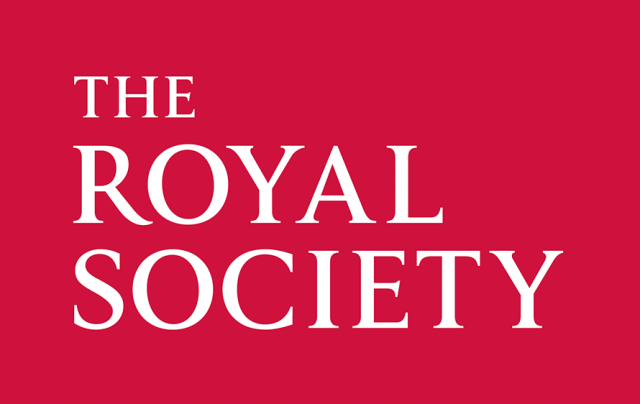 Based in part on joint papers with
R. Santhanam
S. Arunachalam, A. Grilo, T. Gur, and A. Sundaram
Funded by the Royal Society
1
Learning Theory
Complexity Theory
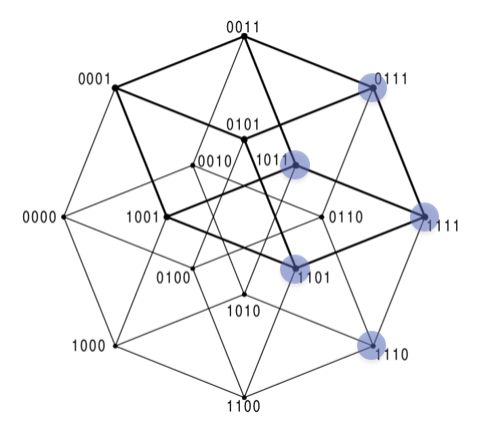 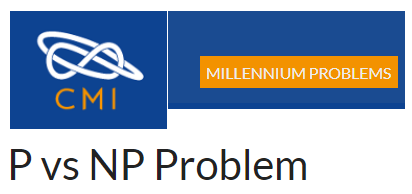 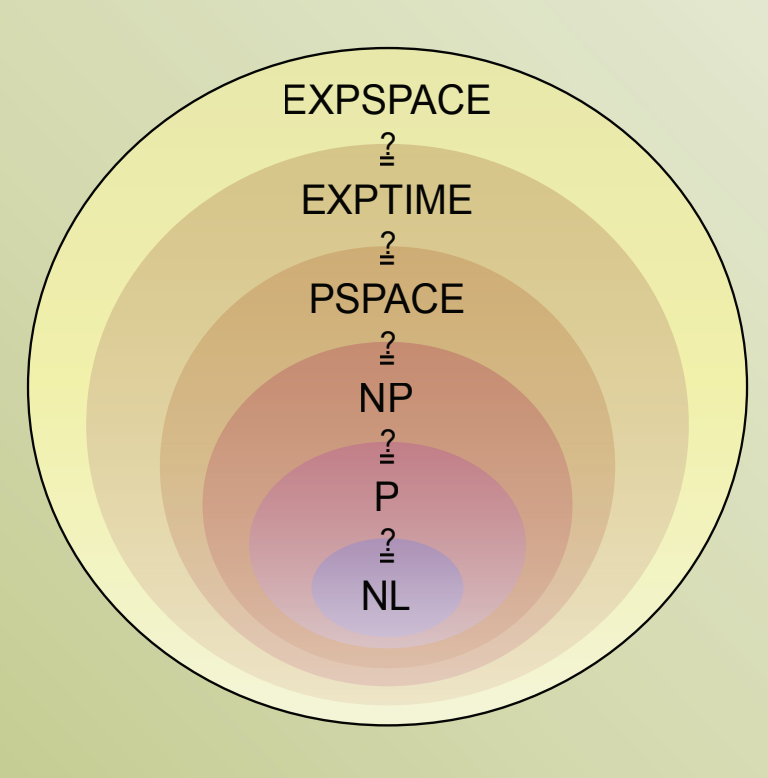 unknown function
P vs BPP
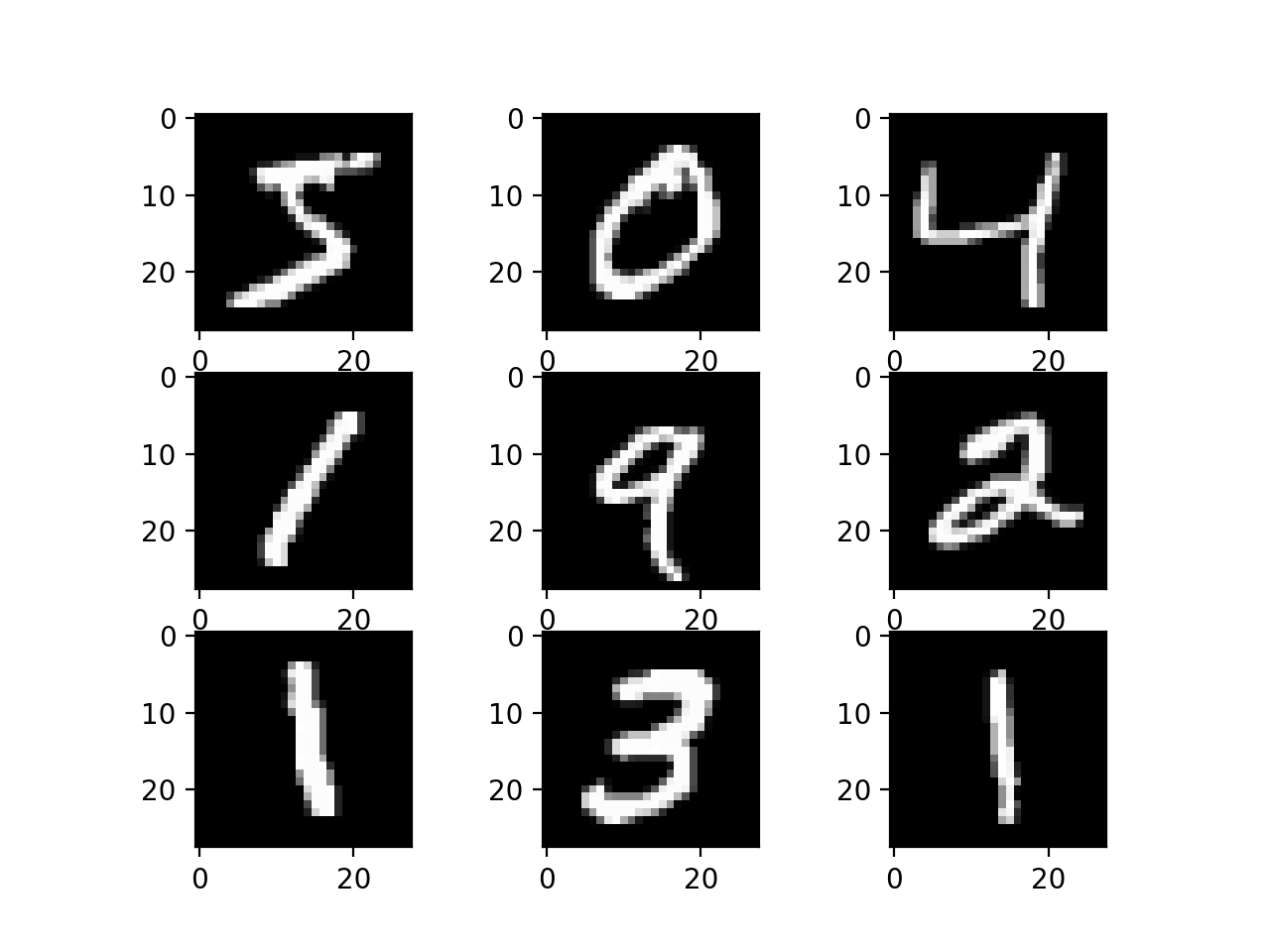 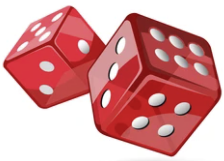 labelled inputs (data)
CACM March/21
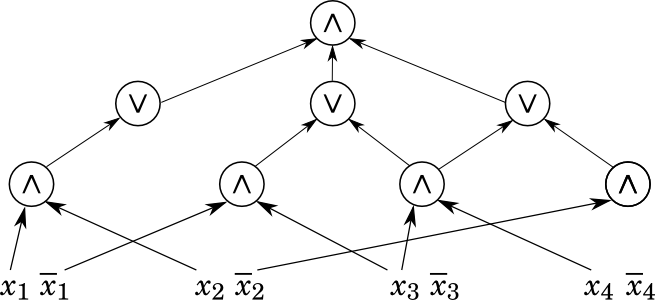 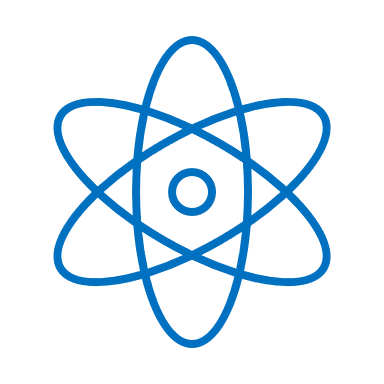 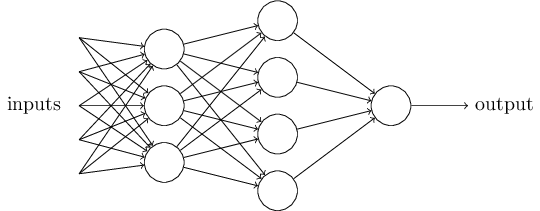 Power of quantum computing
learning algorithm
2
Algorithms
Complexity Theory
Impossibility results:

   no efficient algorithm or computing device
Positive results: 

Design of faster algorithms
[Williams 2011]
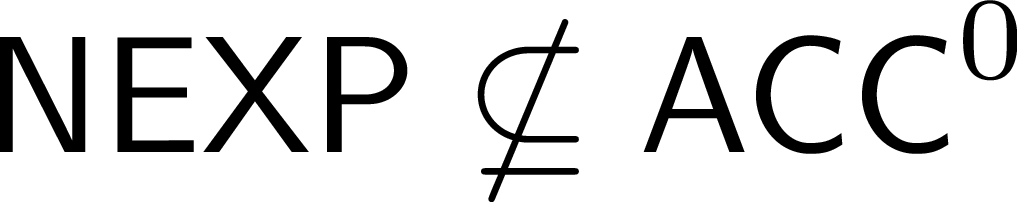 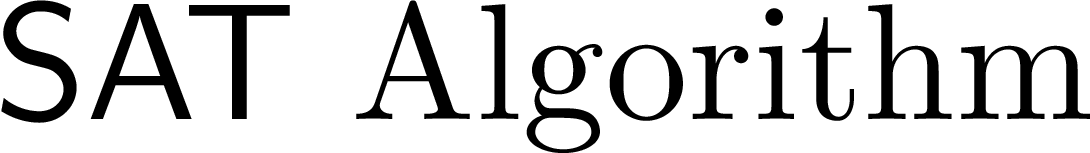 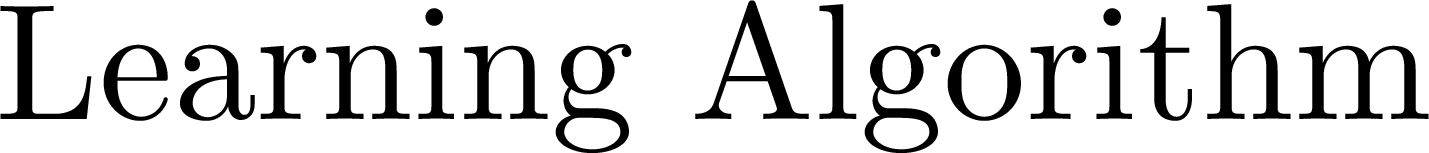 [CIKK 2016]
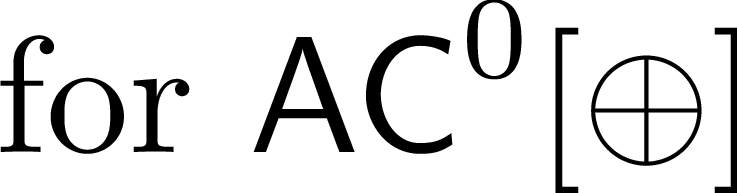 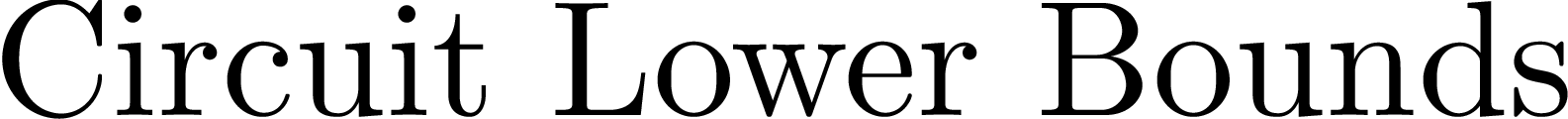 This talk:
Complexity lower bounds from learning algorithms
First general connection between the design of quantum algorithms and circuit lower bounds
3
Results
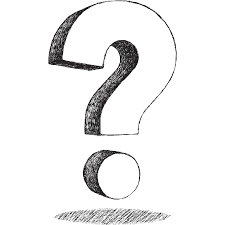 deterministic
randomized
quantum
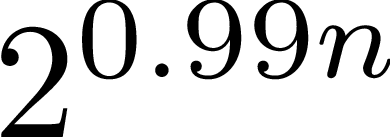 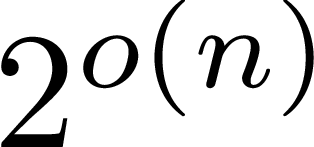 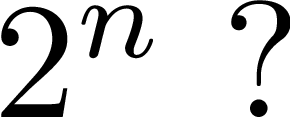 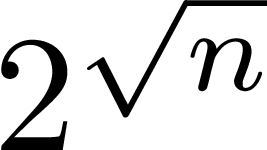 Any marginal improvement on ``trivial’’ learning algorithms implies breakthrough circuit lower bounds
4
Main references for this talk
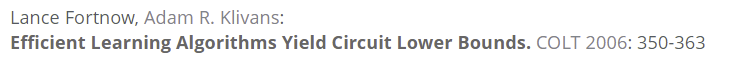 Deterministic
Constructing hard functions from learning algorithms  [Klivans-Kothari-O] – CCC’13
Conspiracies between learning algorithms, circuit lower bounds, and pseudorandomness  [O-Santhanam] – CCC’17
Randomized
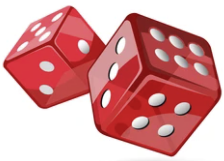 Randomness and intractability in Kolmogorov complexity  [O] – ICALP’19
Quantum learning algorithms imply circuit lower bounds  [Arunachalam-Grilo-Gur-O-Sundaram] – QIP’21/FOCS’21
Quantum
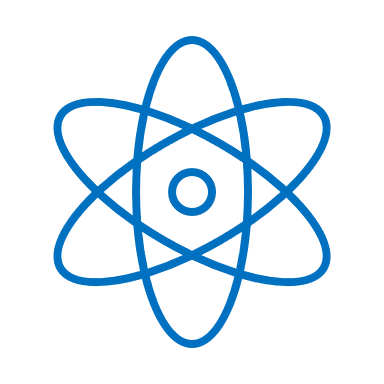 Many other interesting papers not covered in this talk (e.g., Volkovich’16, Chen-Rothblum-Tell-Yogev’20, …)
5
Boolean Circuits and Complexity Theory
6
Boolean Circuits
Depth  d = 3
AND
Size      s = 6
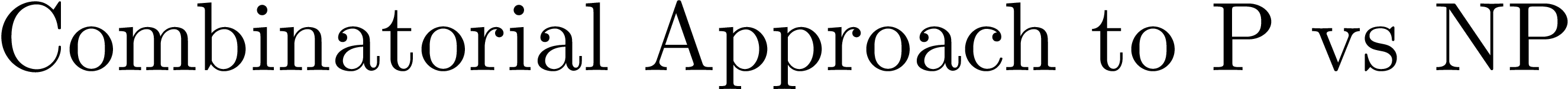 OR
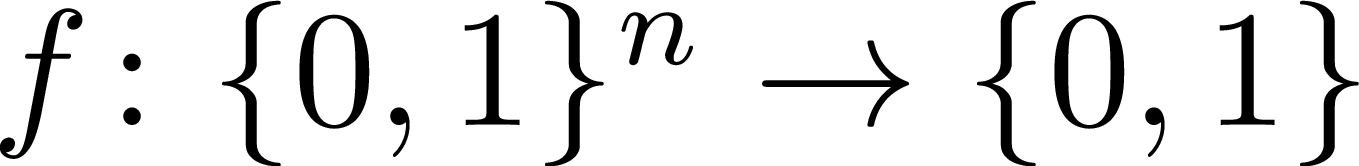 AND
OR
NOT
XOR
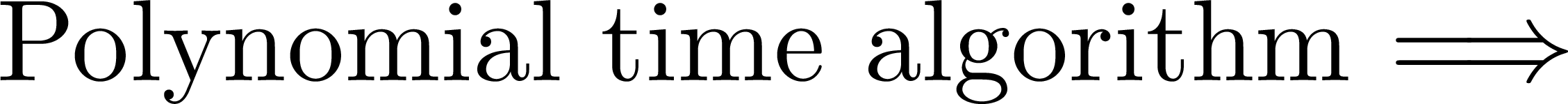 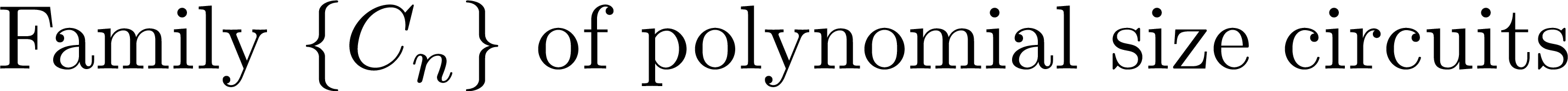 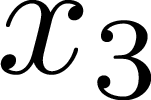 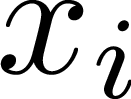 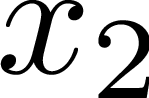 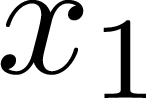 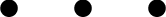 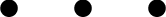 7
Back in the 80’s
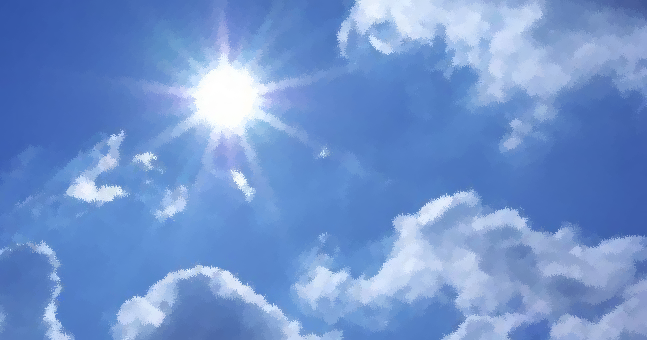 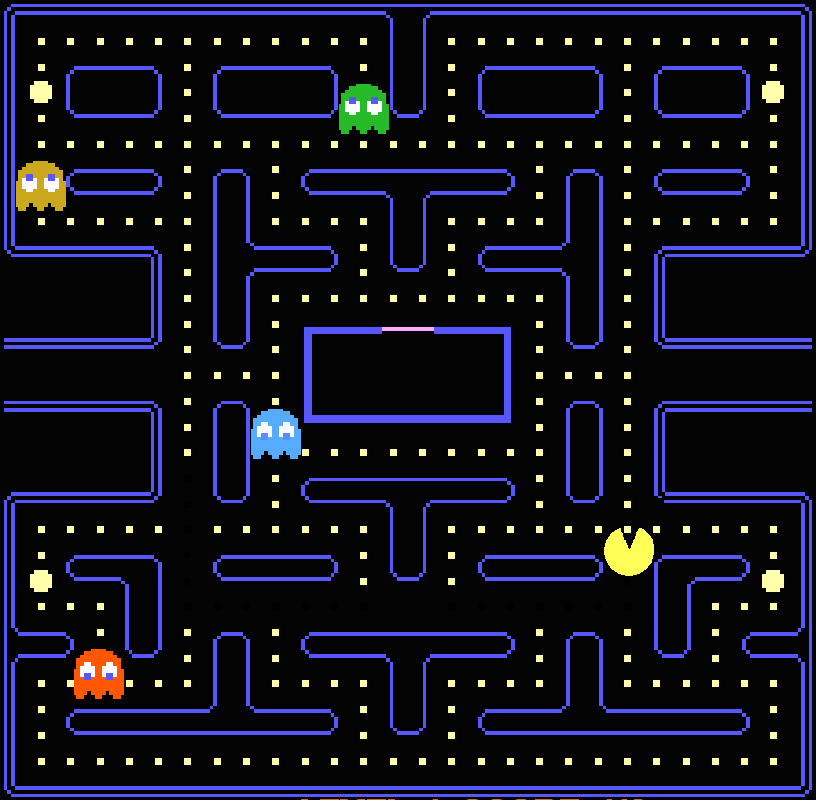 Many exciting circuit lower bounds!
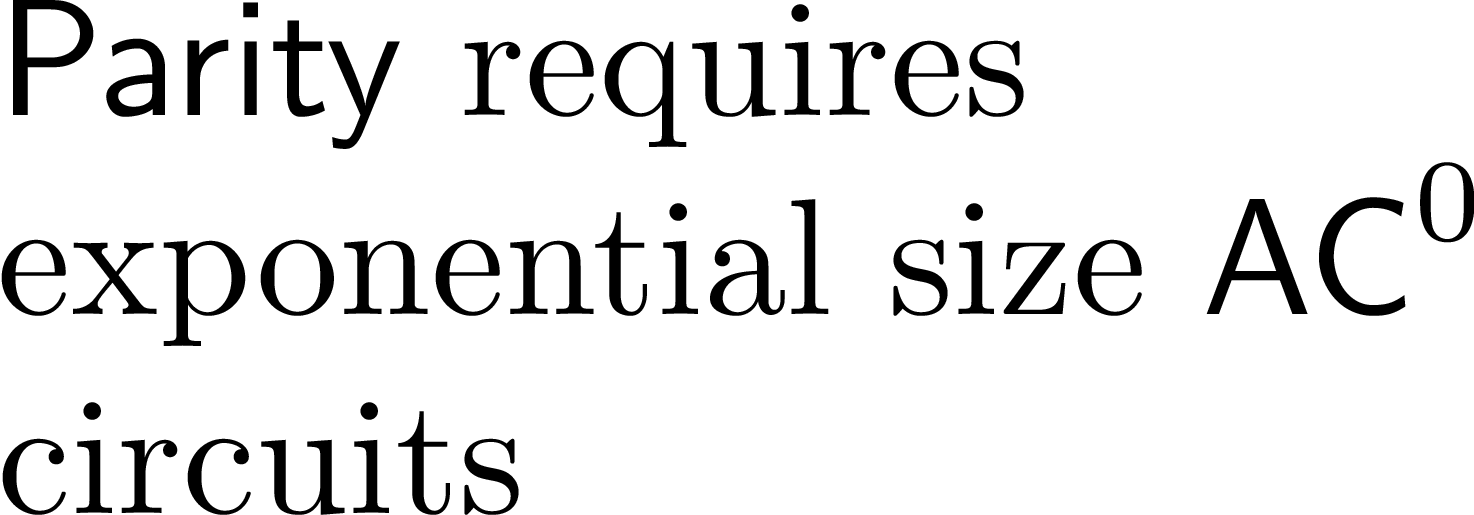 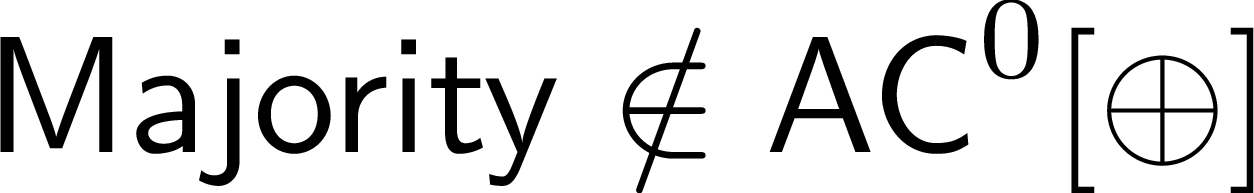 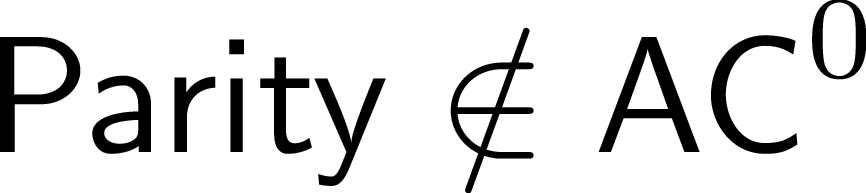 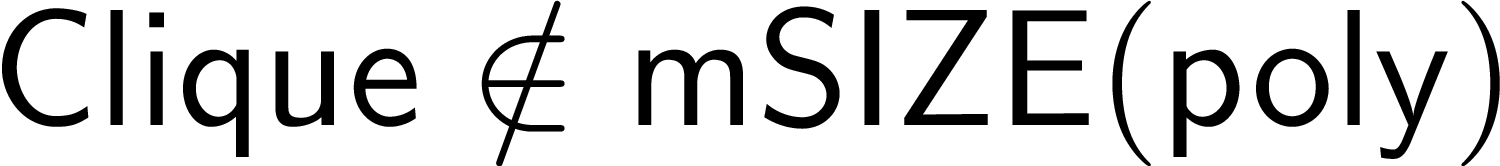 Razborov, Smolensky
Ajtai
Yao, Hastad
Furst-Saxe-Sipser
Razborov
‘87
‘87
‘83
‘84
‘85
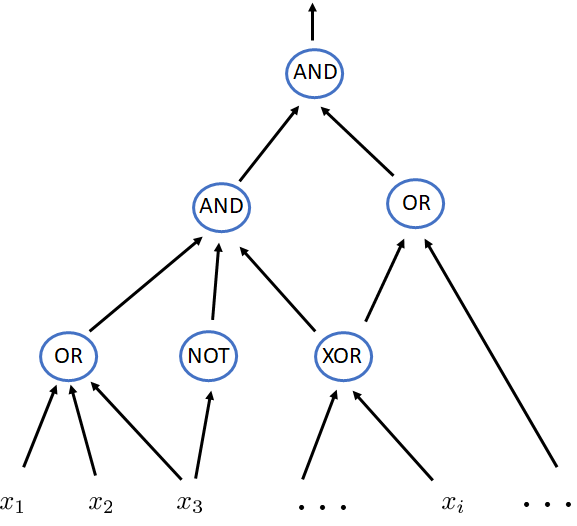 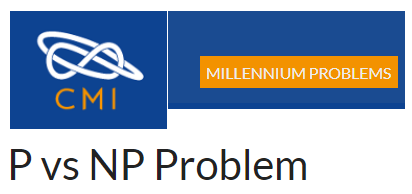 A solution to P vs NP must be in the horizon…
8
Since the 90’s
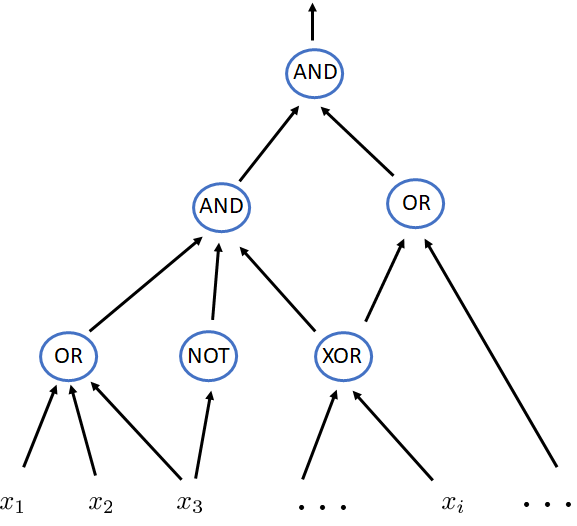 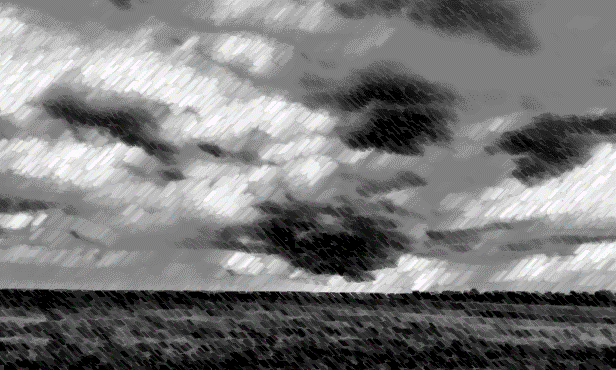 Progress has slowed down…
Still widely believed that
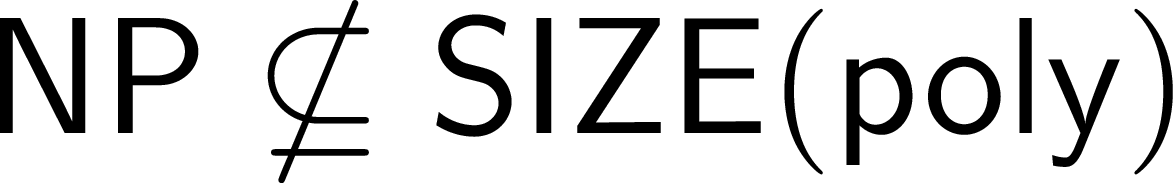 But consistent with current knowledge that:
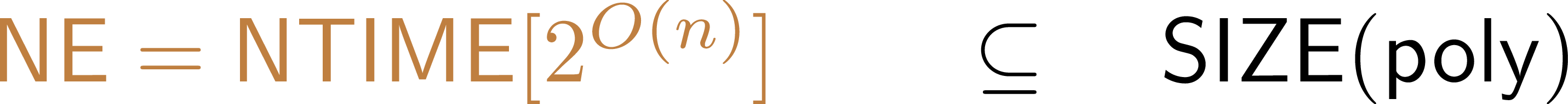 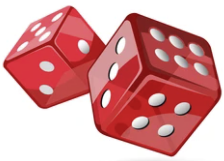 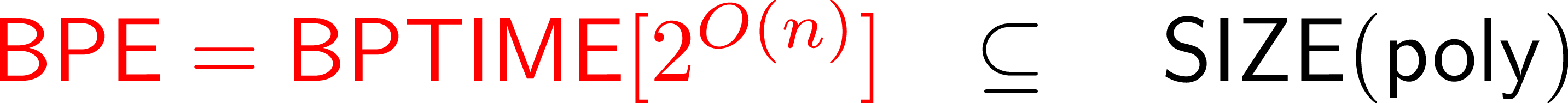 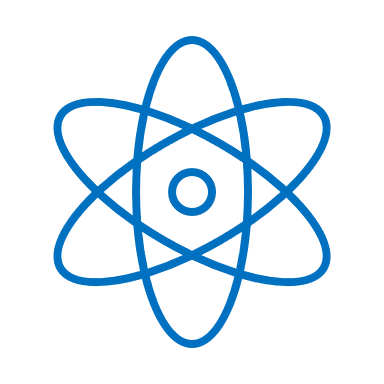 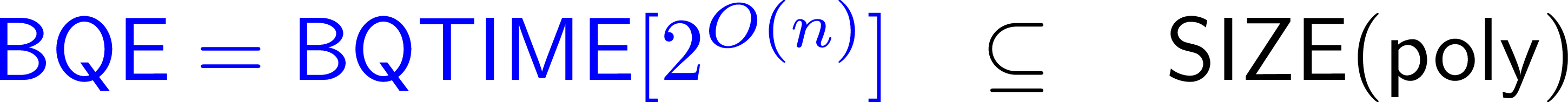 9
A frontier: Threshold circuits
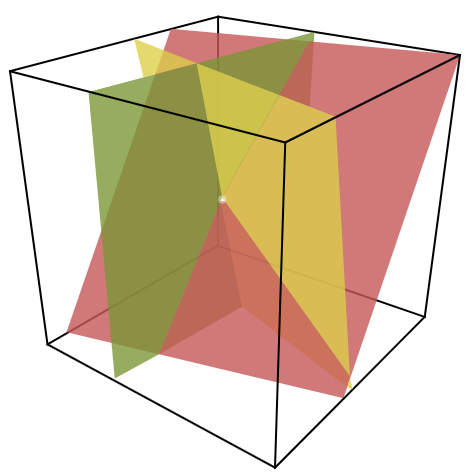 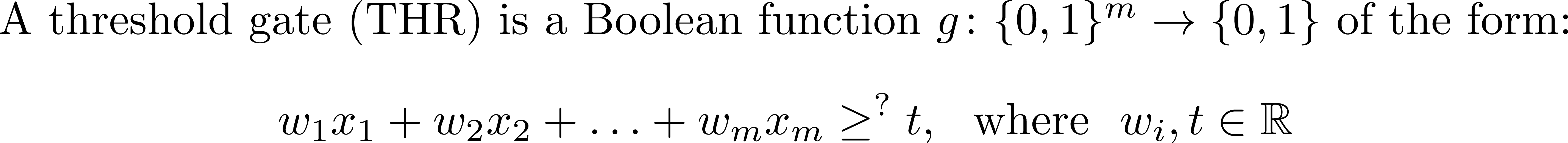 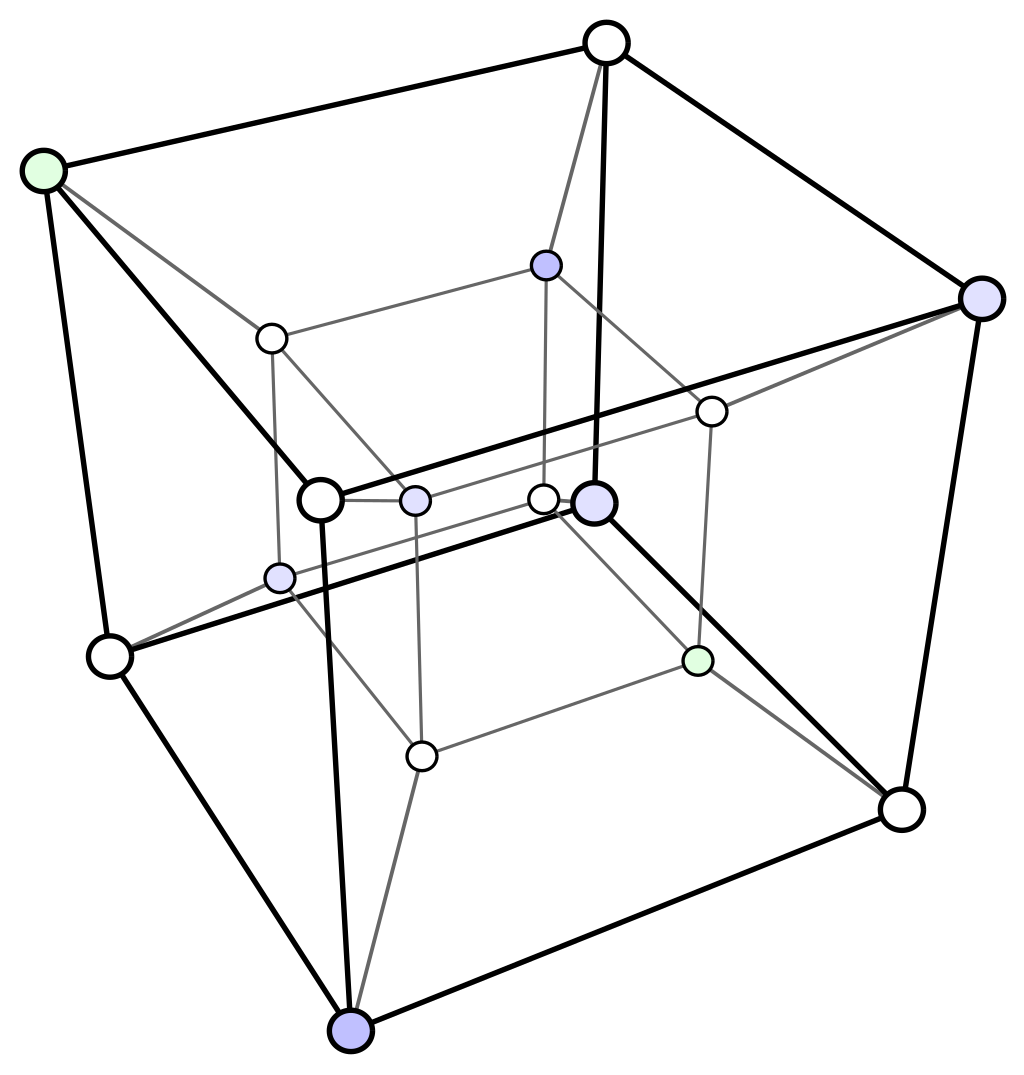 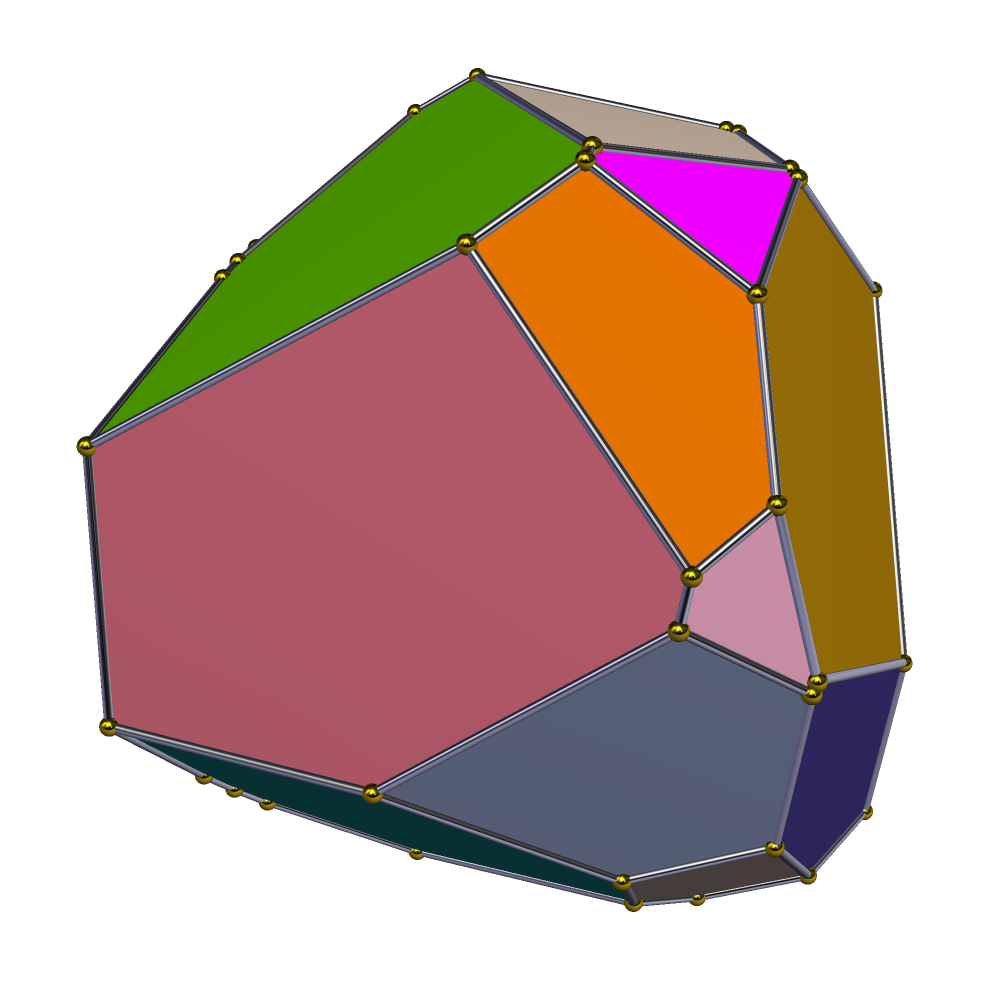 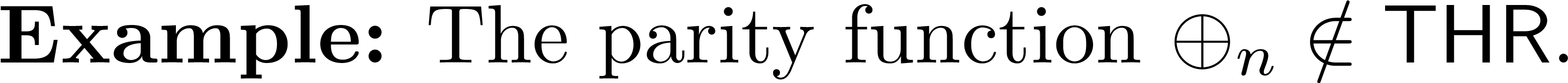 THR
Can two layers of polynomially many THR gates simulate exponential time algorithms?
THR
THR
THR
THR
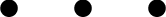 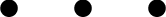 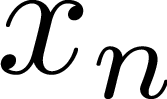 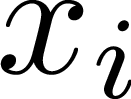 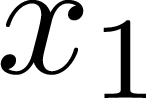 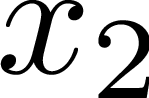 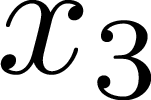 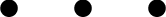 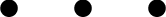 10
Learning Algorithms
11
Learning Theory
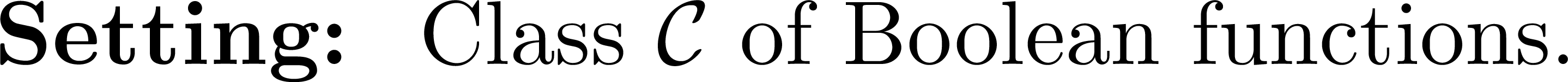 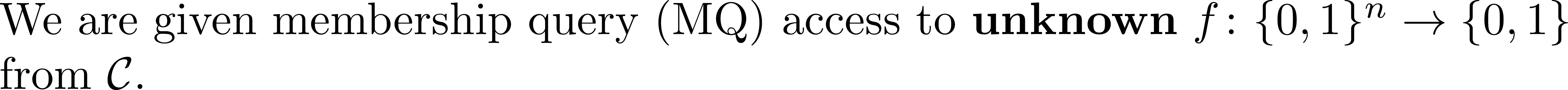 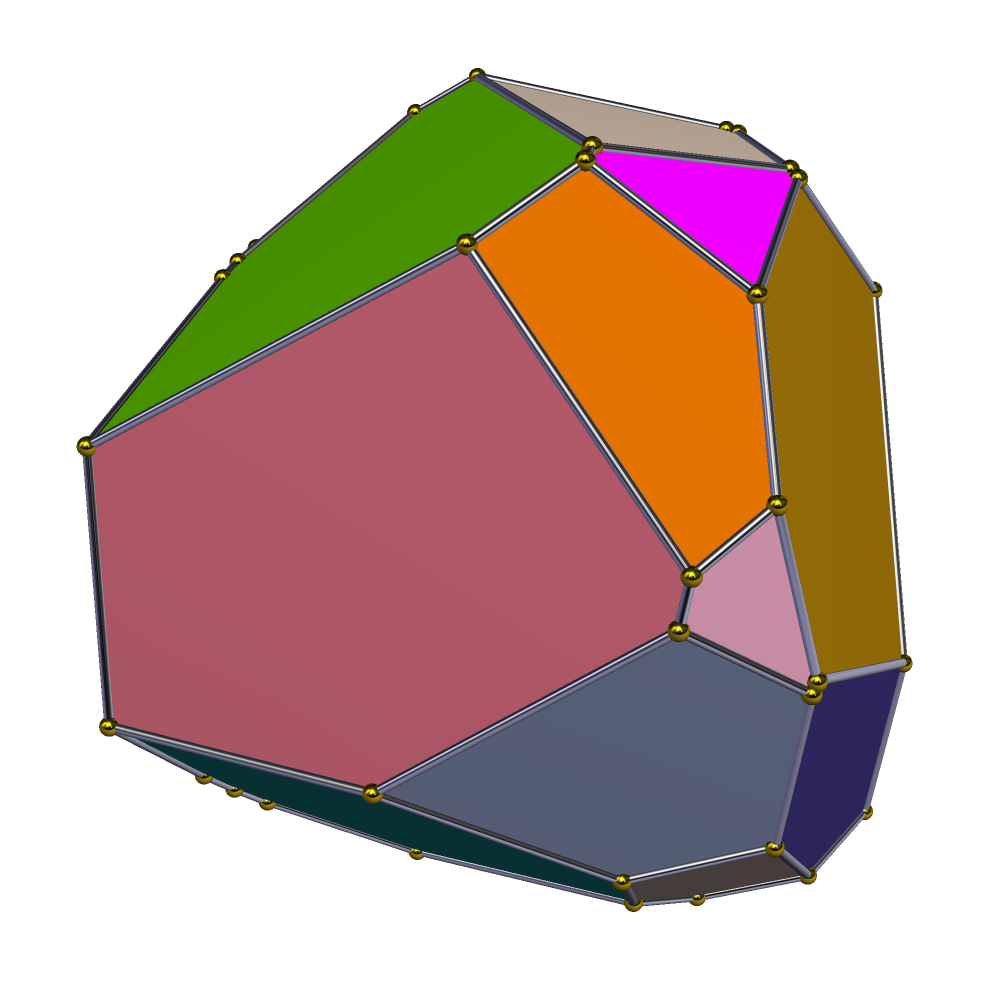 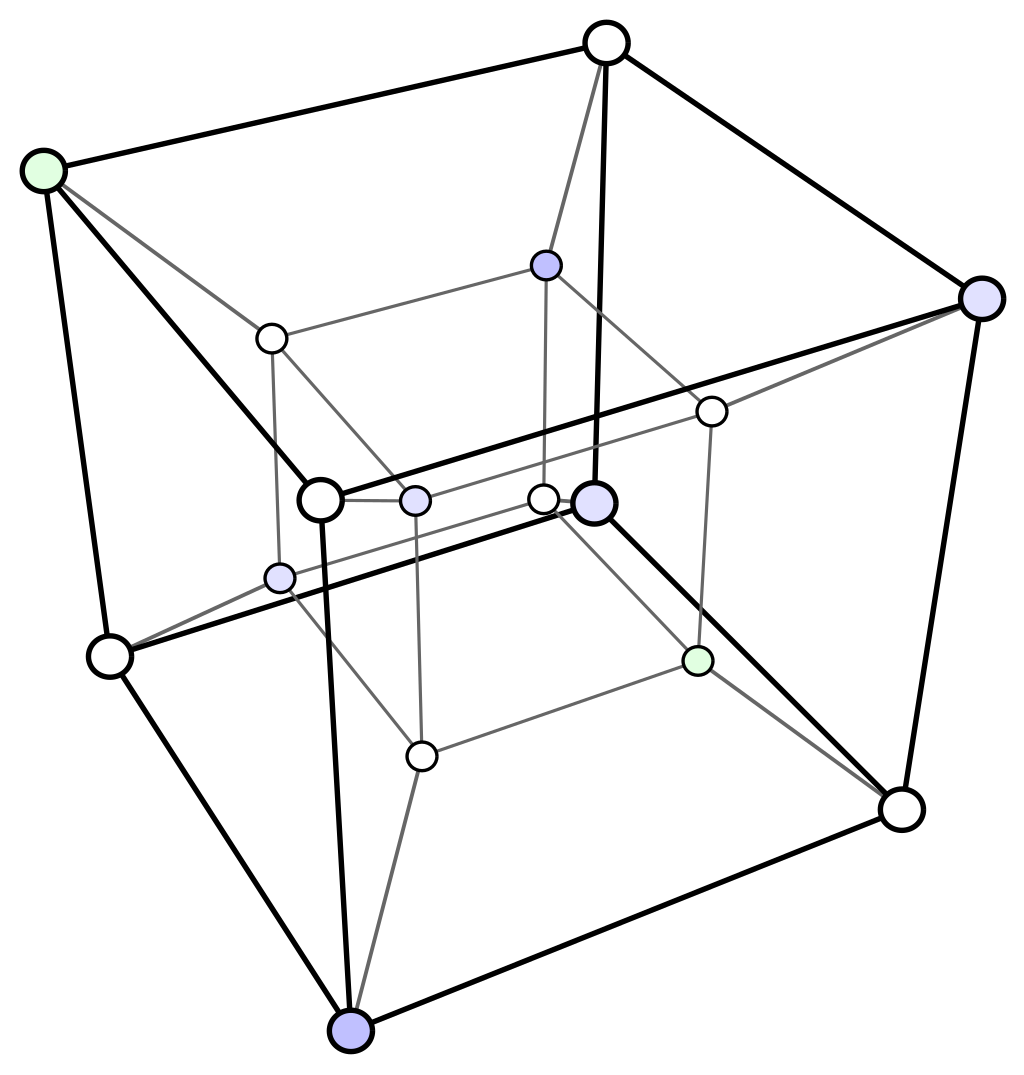 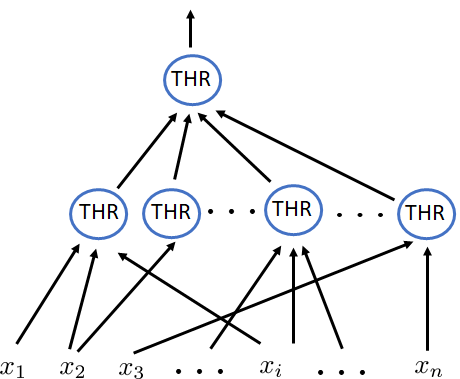 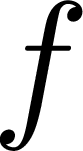 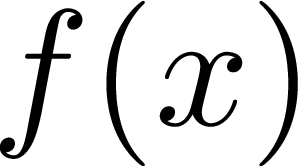 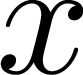 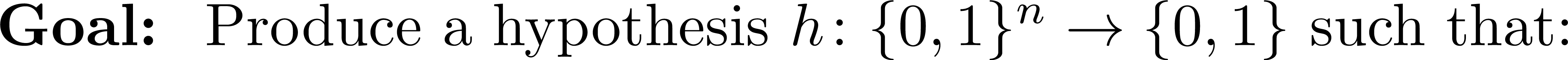 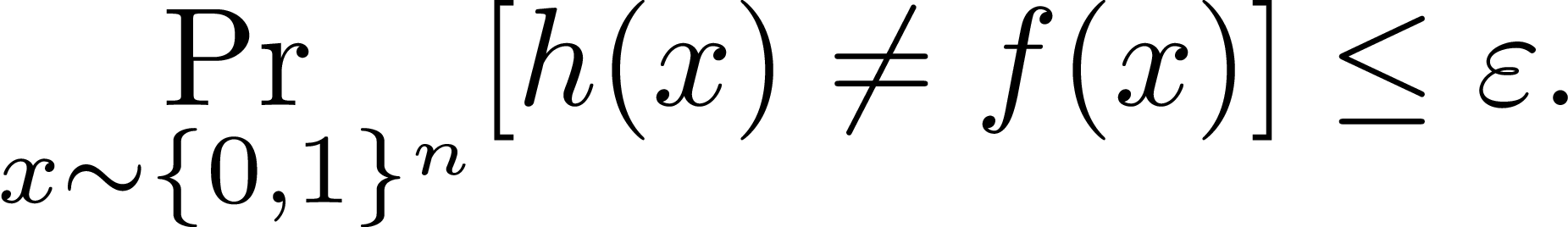 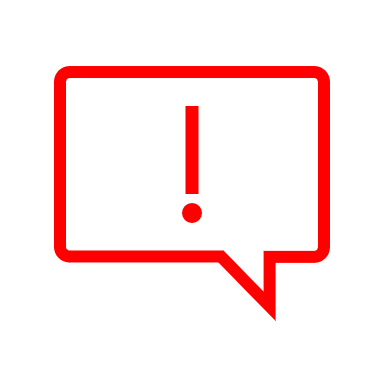 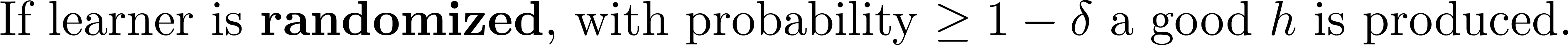 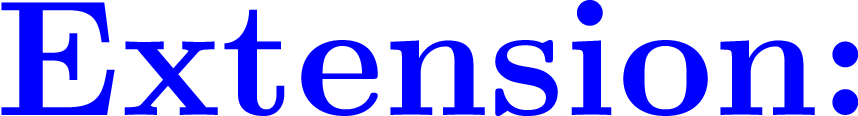 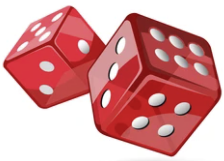 For our results: the stronger the model, the better!
12
Example: Learning an unknown parity
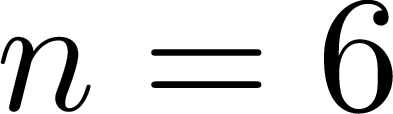 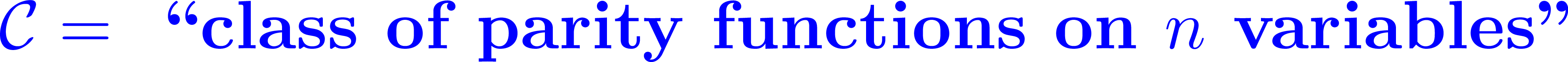 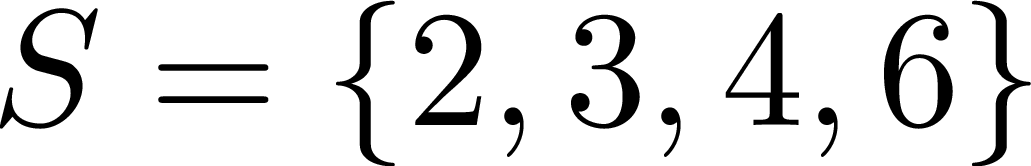 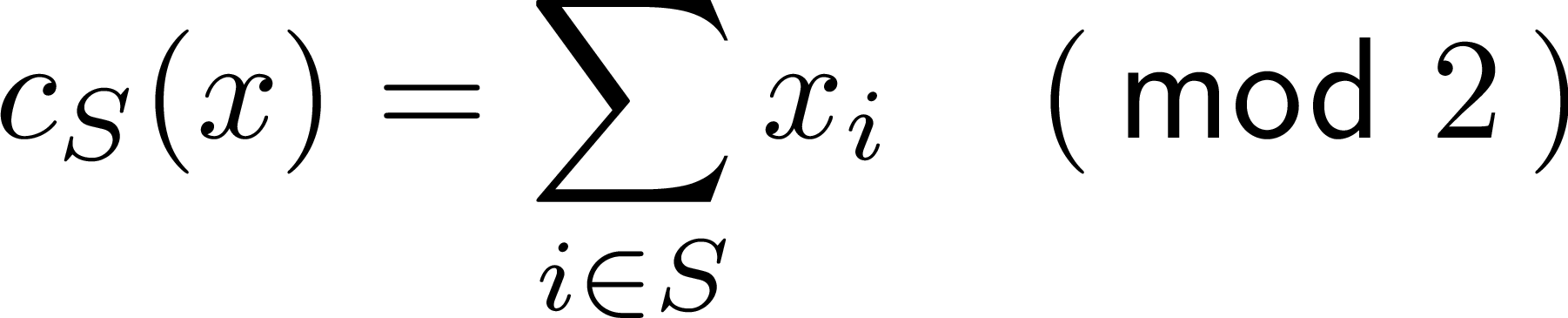 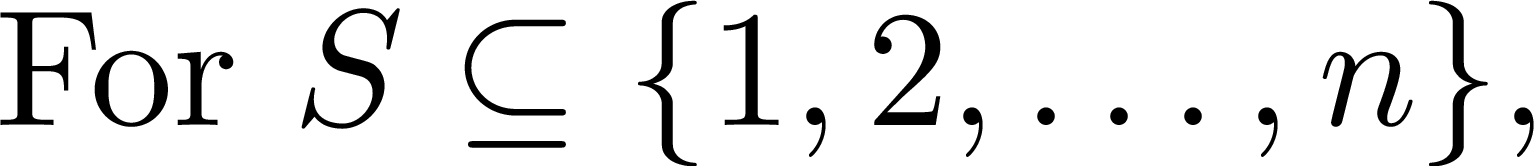 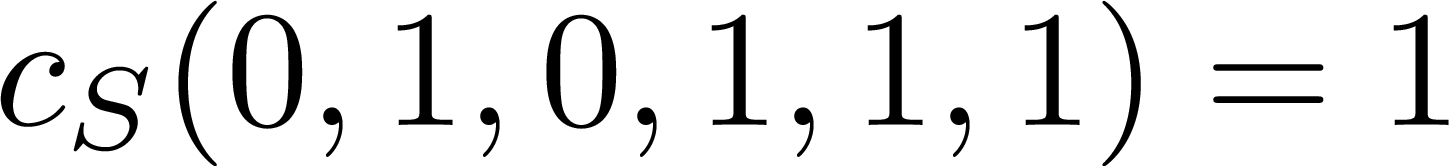 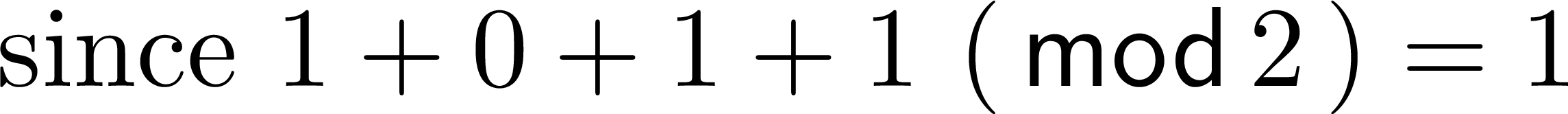 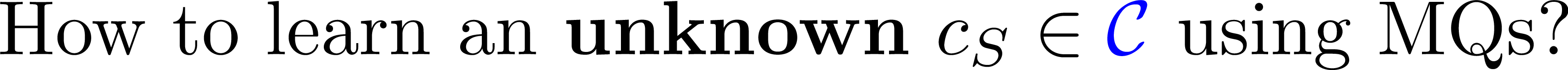 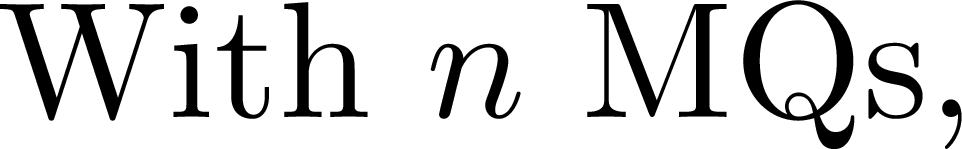 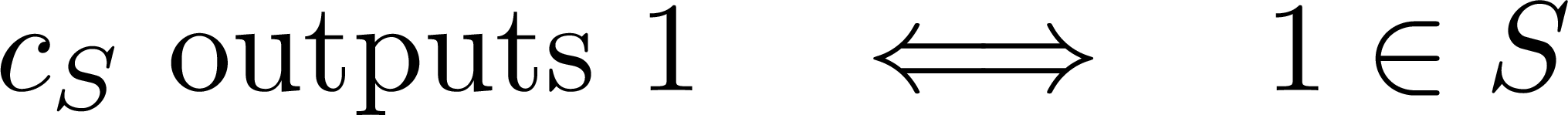 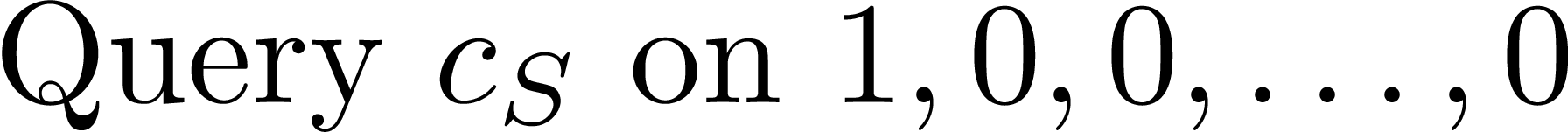 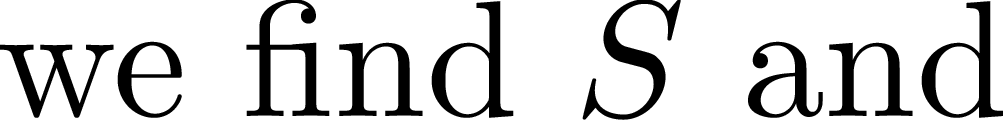 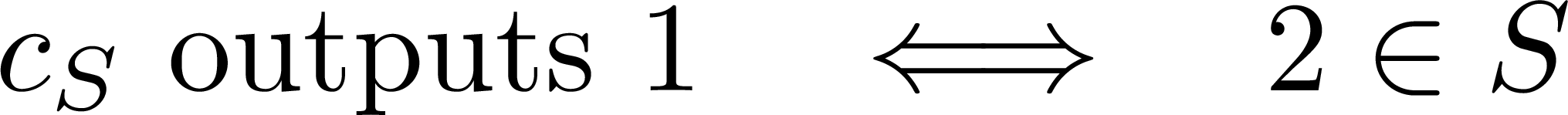 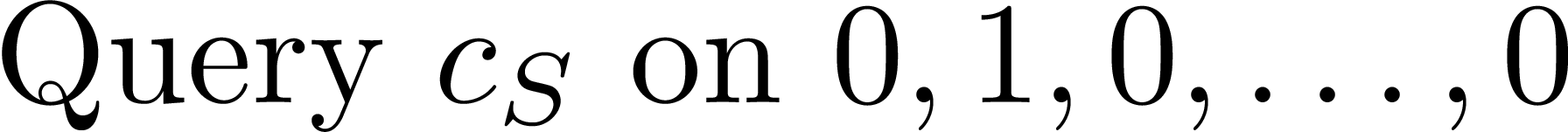 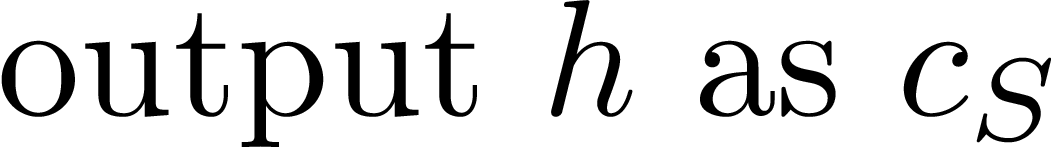 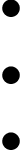 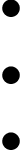 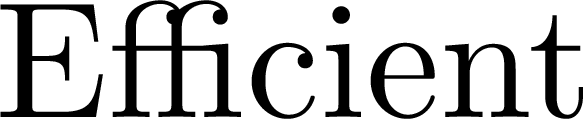 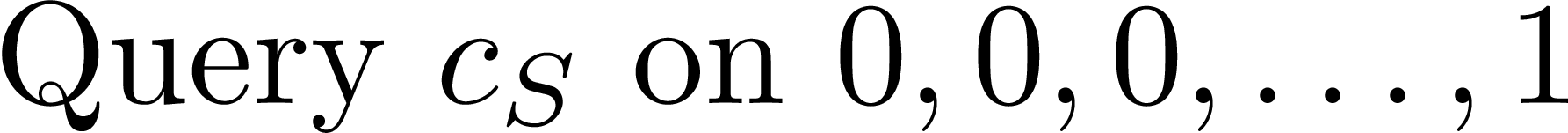 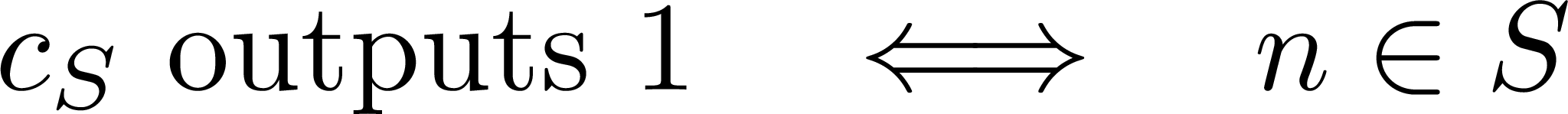 13
Example:  learning an arbitrary THR gate
See e.g. [BEHW’89]
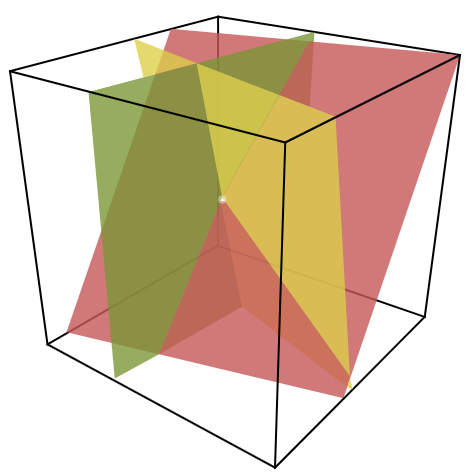 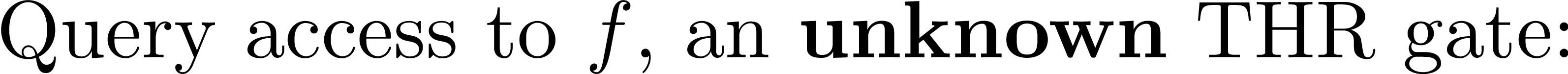 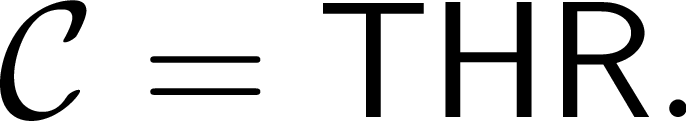 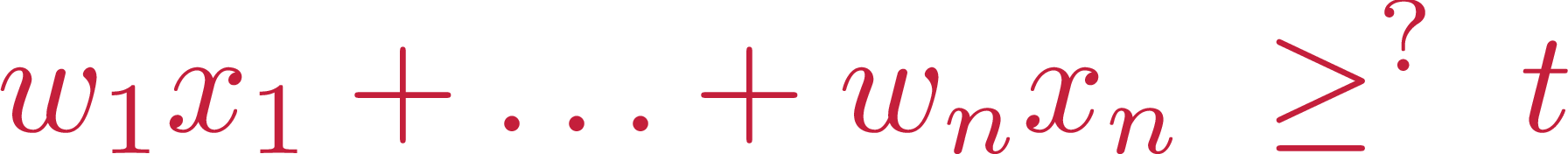 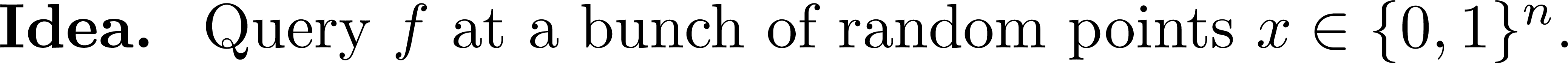 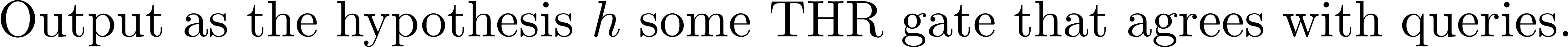 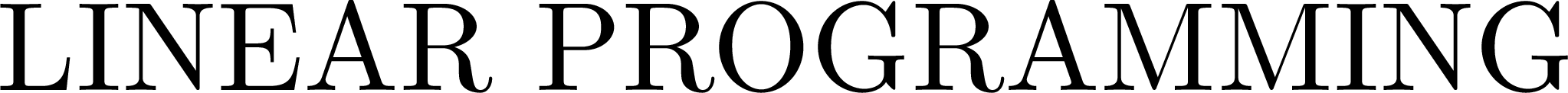 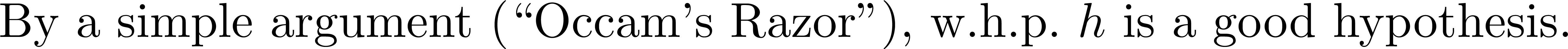 14
Learning expressive classes of functions
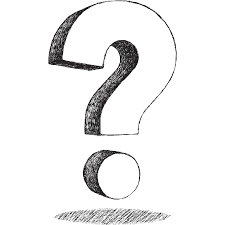 Some significant achievements:
computational power
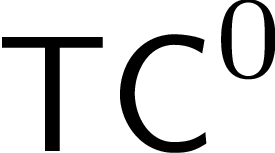 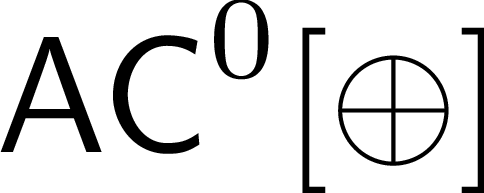 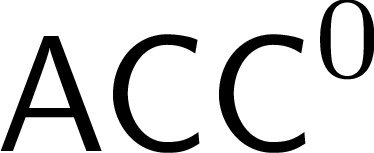 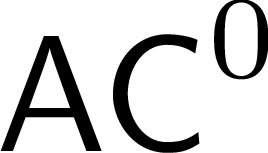 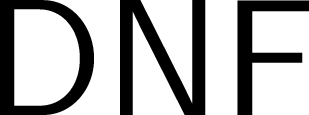 Cryptographic hardness
e.g. Factoring is hard
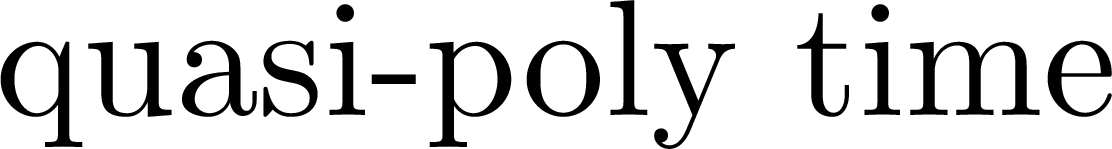 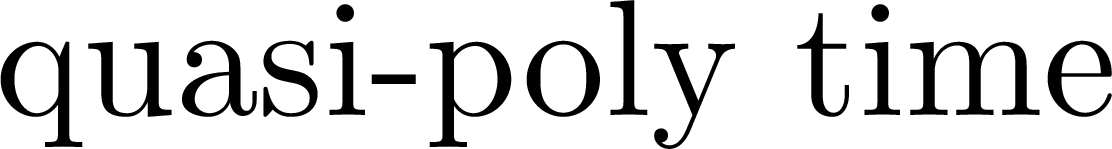 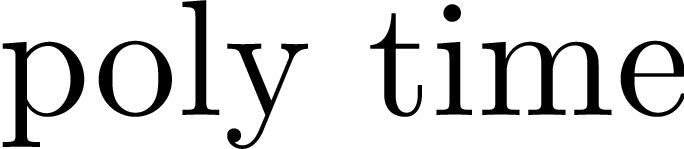 ‘16
CIKK
Linial-Mansour-Nisan
‘89
Jackson
‘94
no lower bound
&
no learning algorithm…
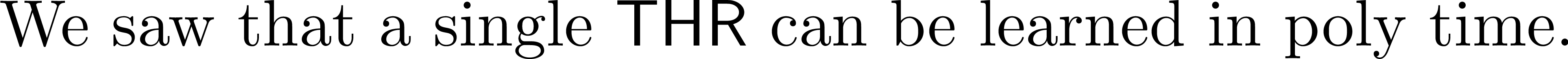 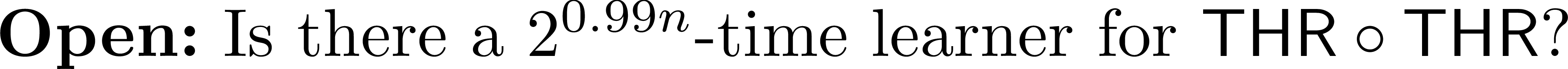 15
Can quantum algorithms help?
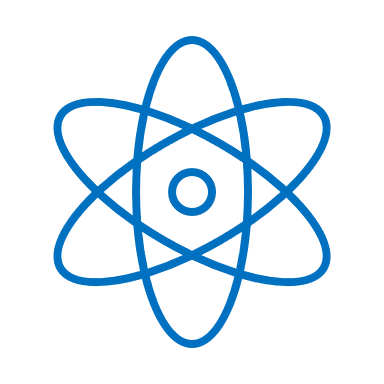 Quantum computation to process the data
Extension of the model:
Quantum query access 
to unknown function:
+
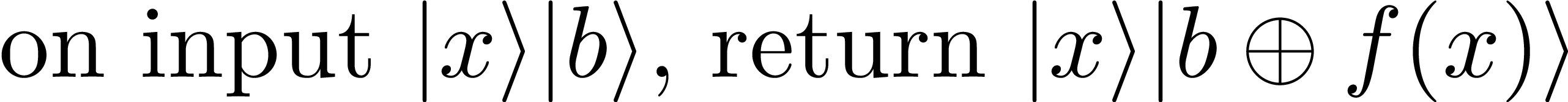 Similar Goal:
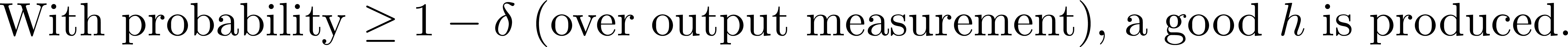 Quantum learners: potentially more powerful than deterministic/randomized learners!
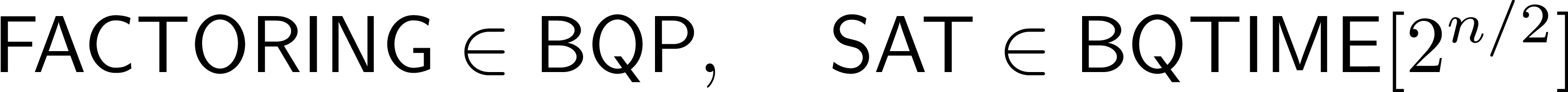 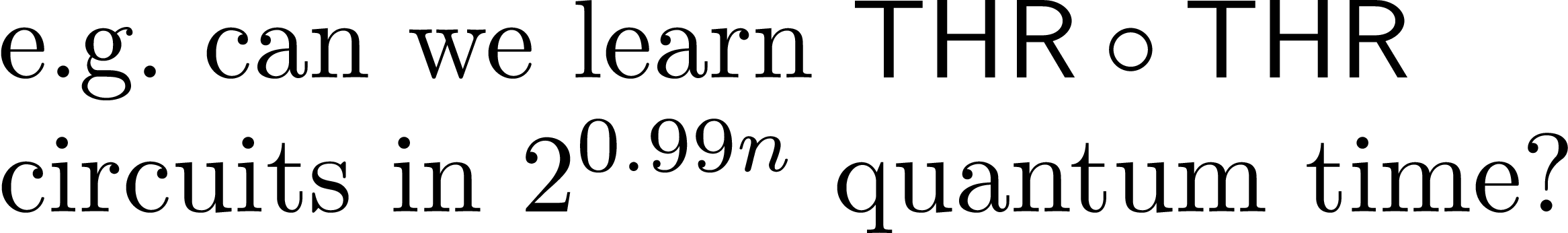 Can we achieve quantum learning speedups?
16
Computational Hardness from Learning Algorithms
17
Results
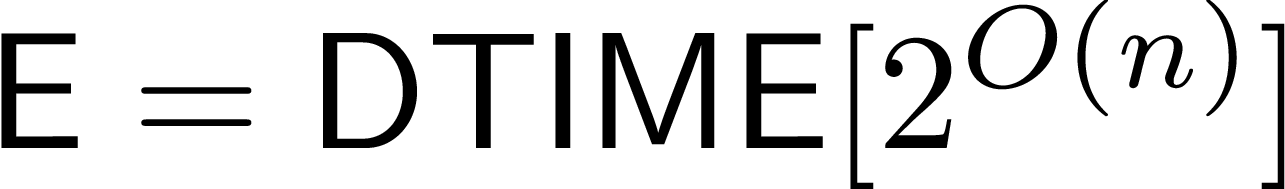 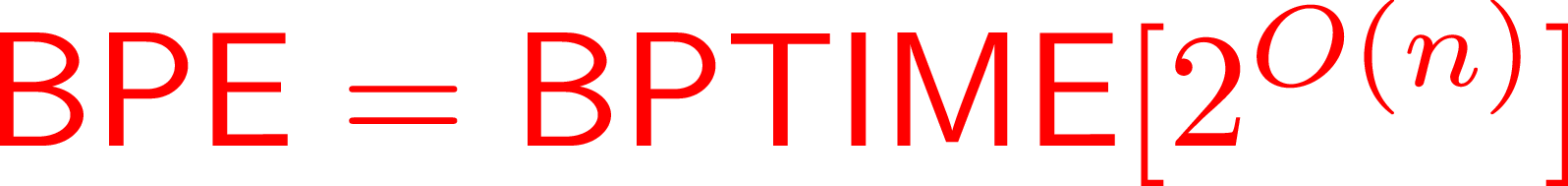 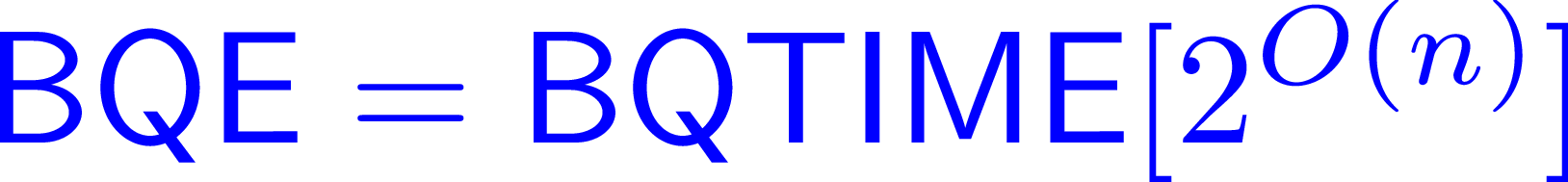 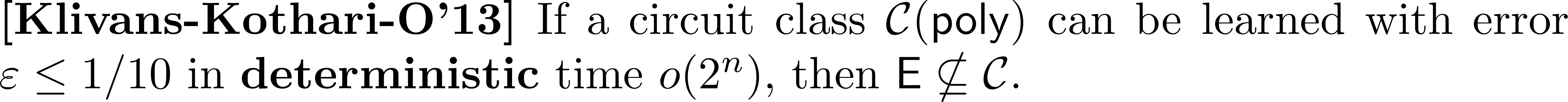 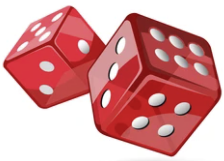 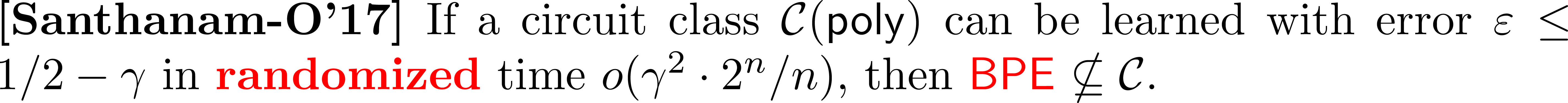 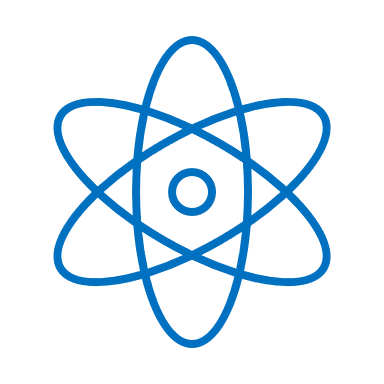 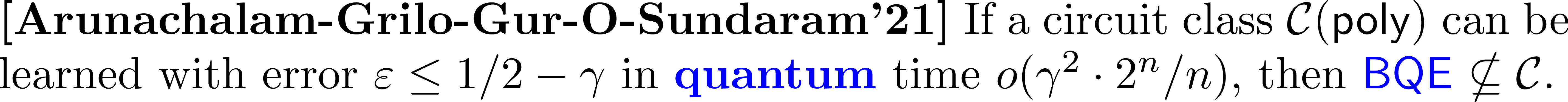 First general connection between quantum algorithm design and complexity lower bounds.
18
A concrete example
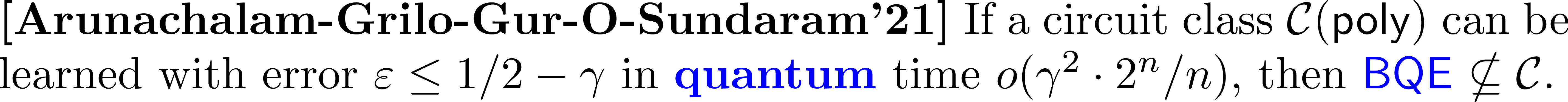 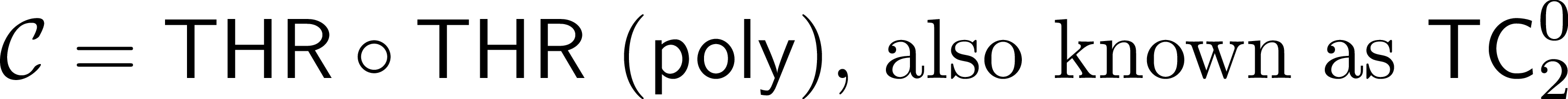 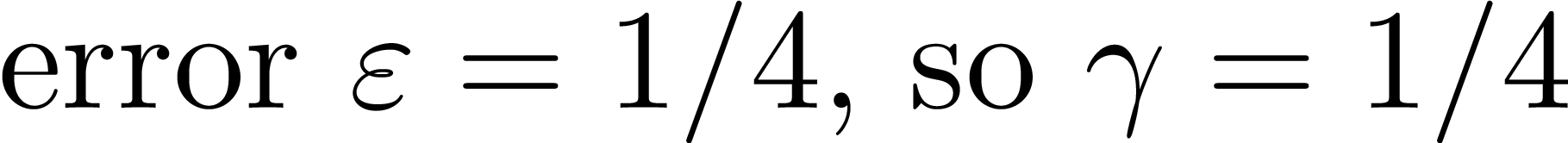 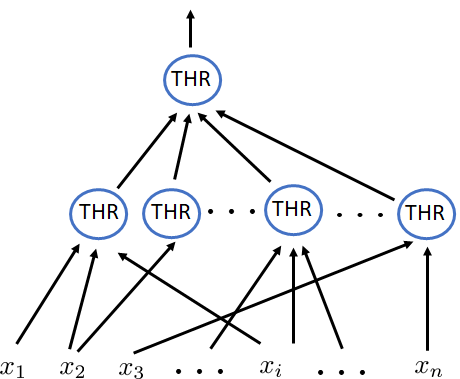 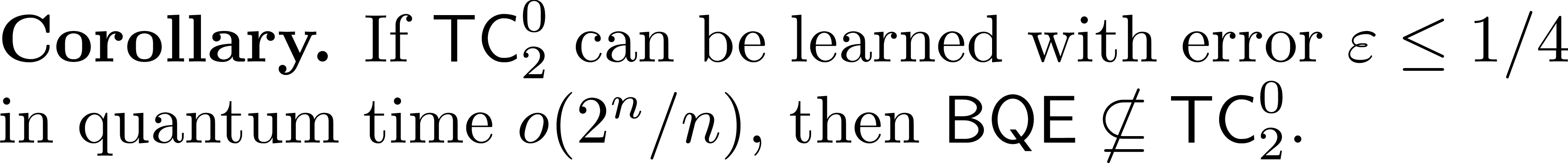 Minor algorithmic progress would lead to major progress in complexity theory!
19
Tightness of the result
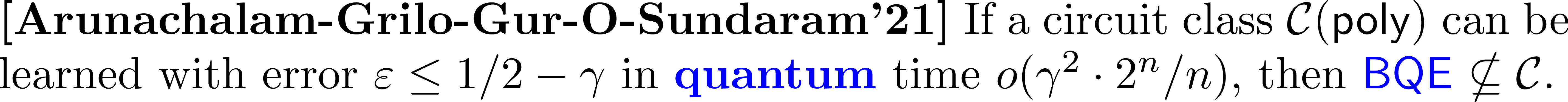 Consider 2 ``trivial’’ quantum learners:
1)  Query everything  (classical)
2)  Fourier sampling  (quantum)
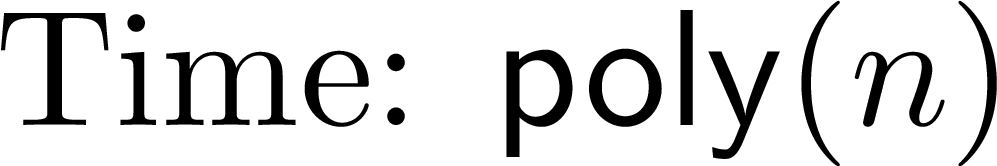 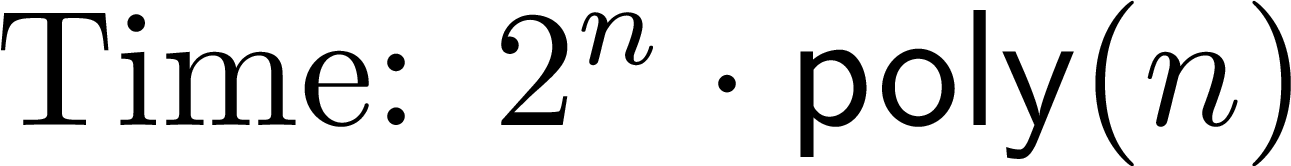 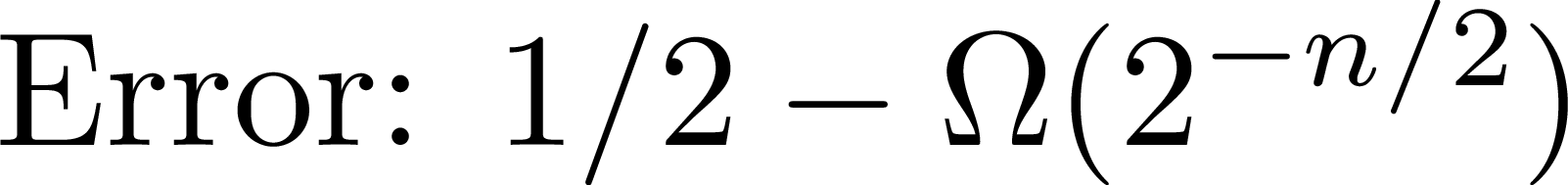 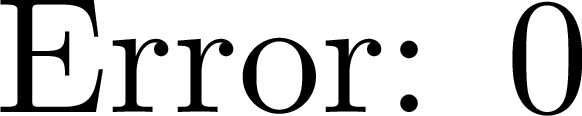 Our result:   Non-trivial quantum learners
circuit lower bounds
20
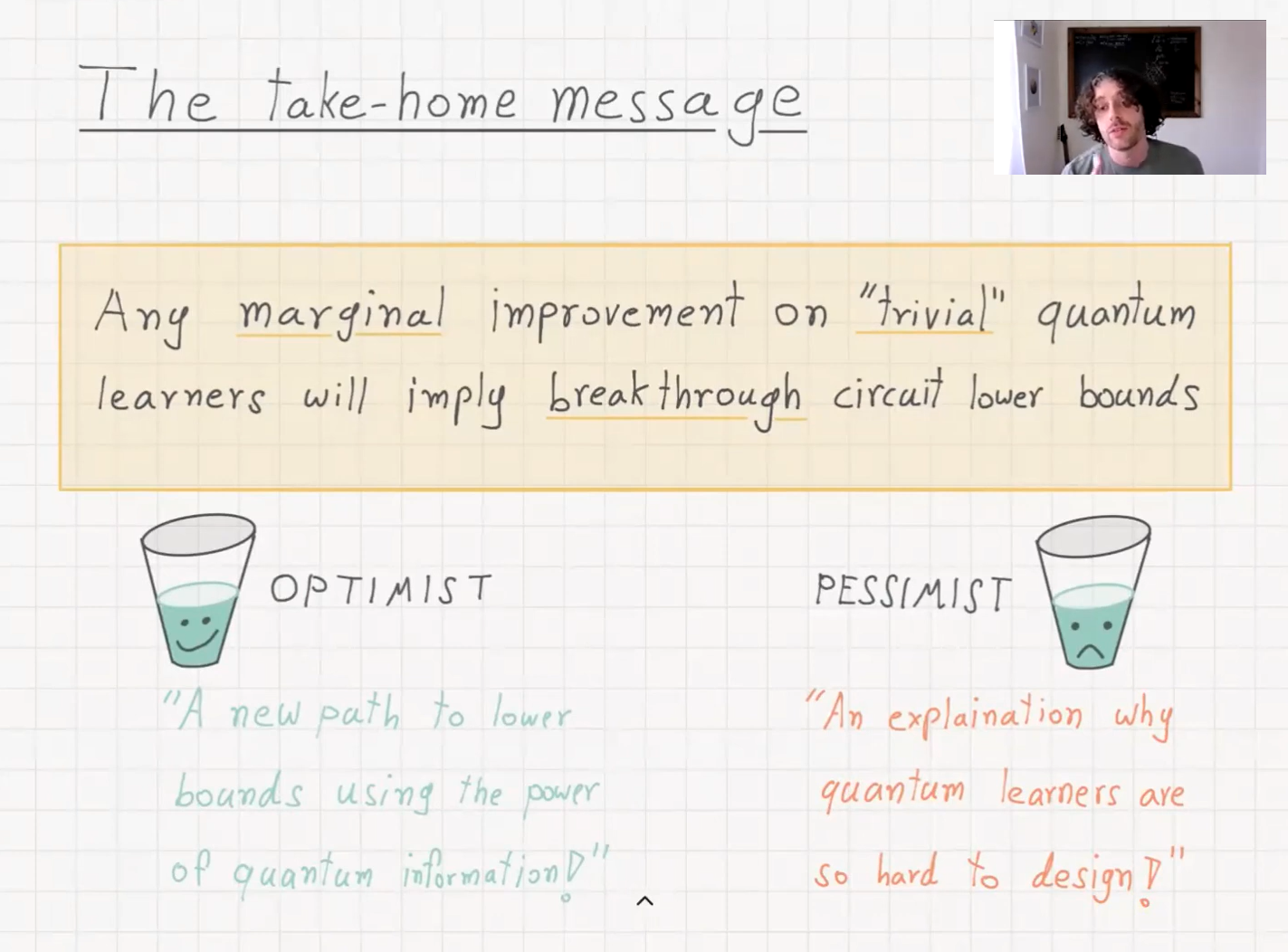 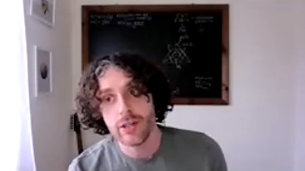 21
Techniques
22
Techniques: 
Extracting hard functions from learning algorithms
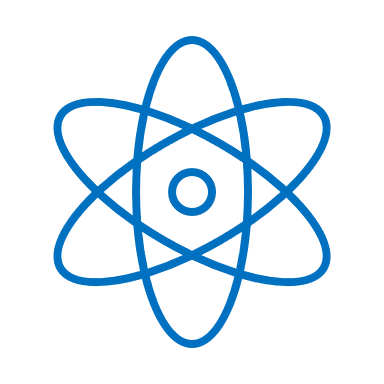 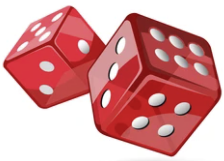 Deterministic learner
Randomized learner
Quantum learner
Obtaining lower bounds from learner becomes more delicate
[KKO’13]
[OS’17]
[AGGOS’21]
2 stages:
A new modular approach via PRGs
Elementary proof
learning speedups via [CIKK’16] 
+ extension of [KKO’13]
Conceptually simpler, but PRG construction requires work
via [OS’18]
23
Deterministic learners with MQs
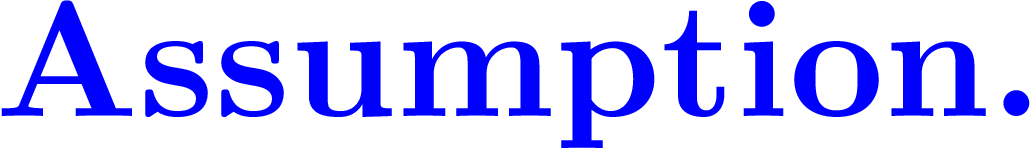 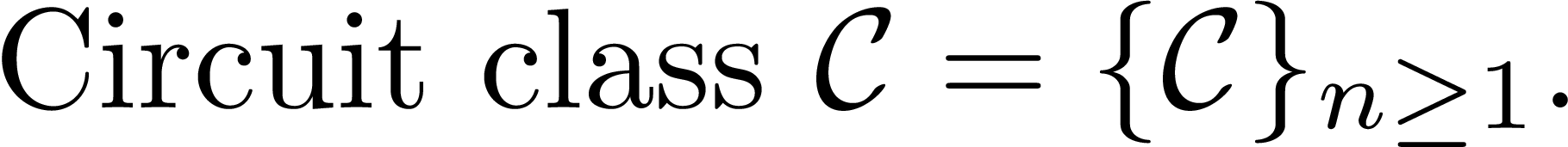 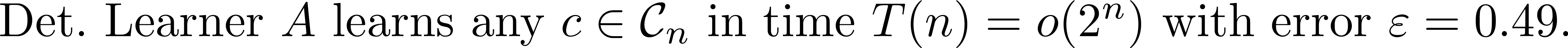 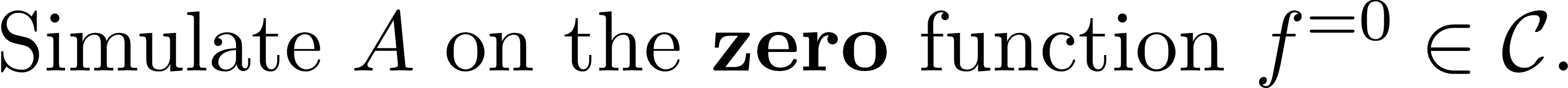 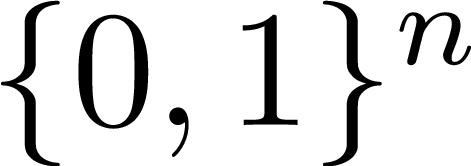 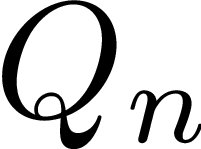 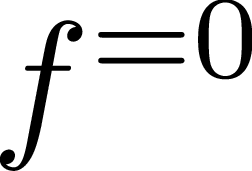 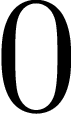 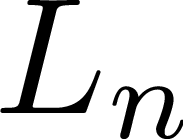 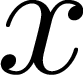 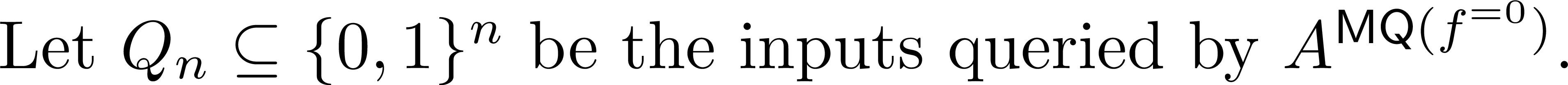 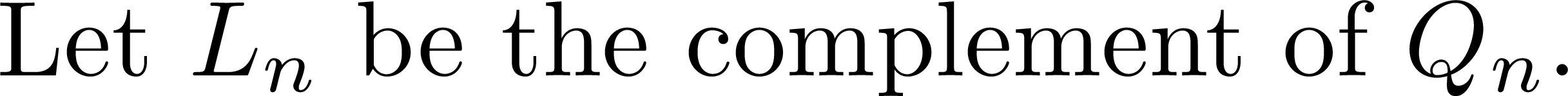 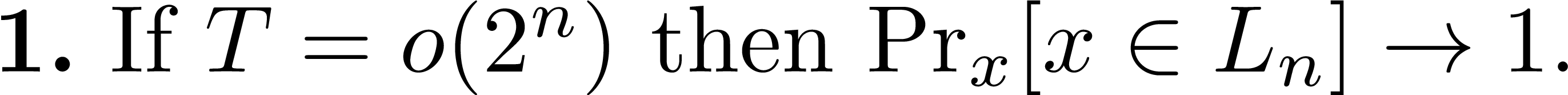 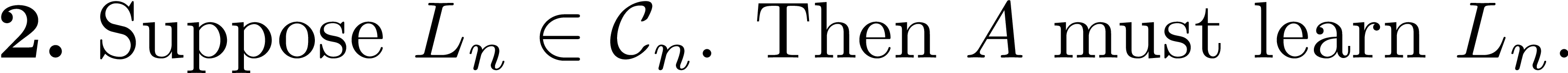 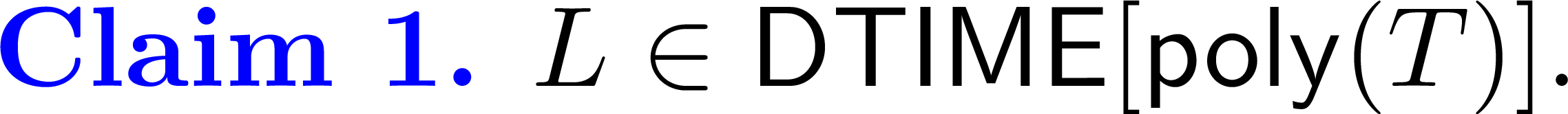 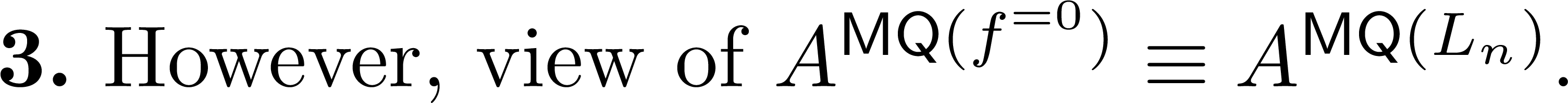 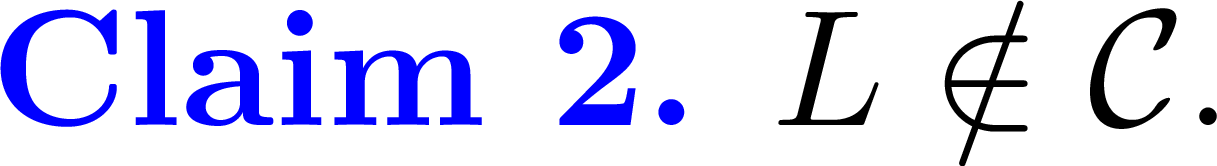 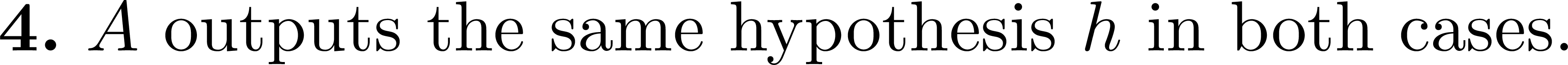 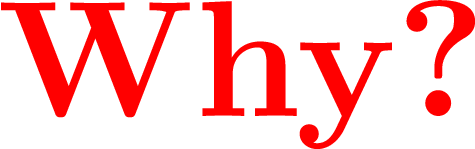 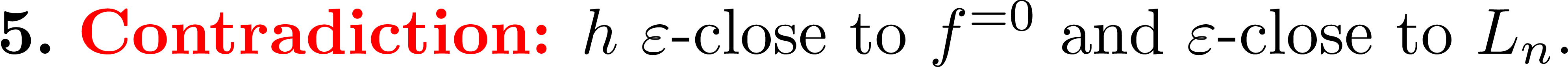 24
Example: Learner with MQs for the concept class of parities
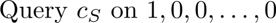 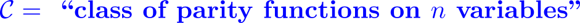 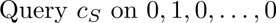 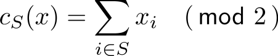 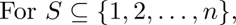 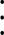 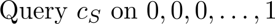 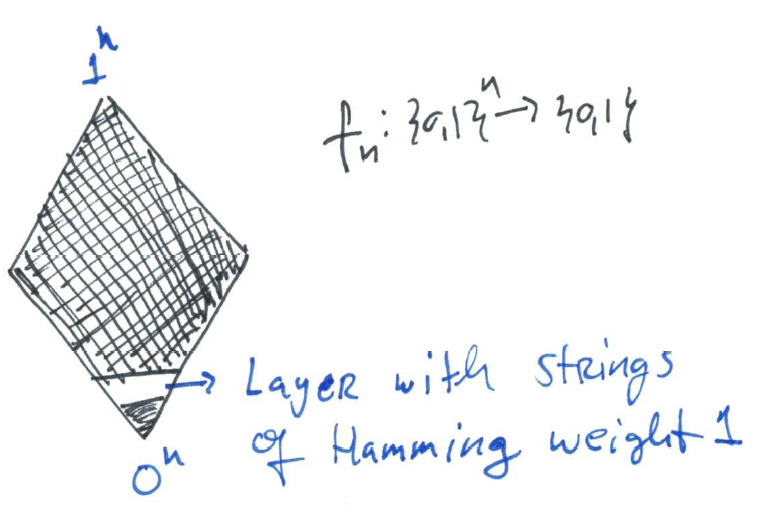 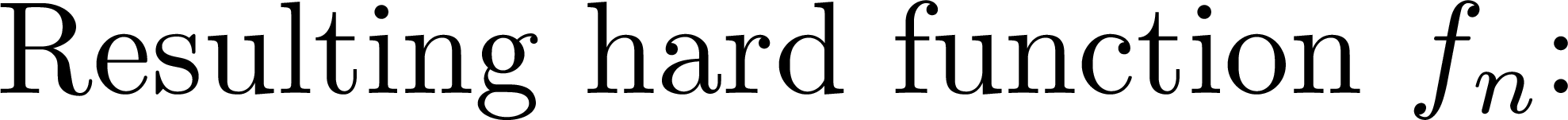 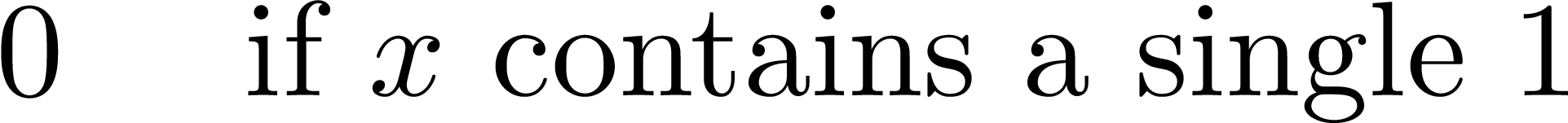 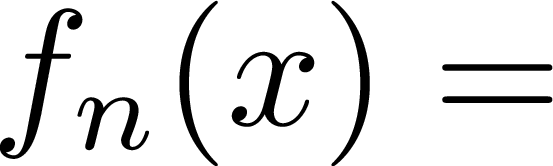 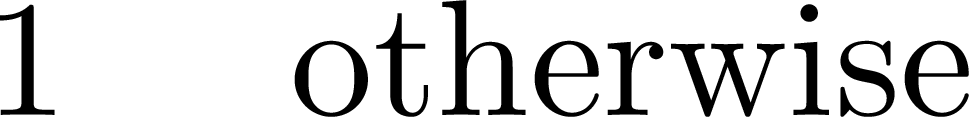 25
Randomized and Quantum learners
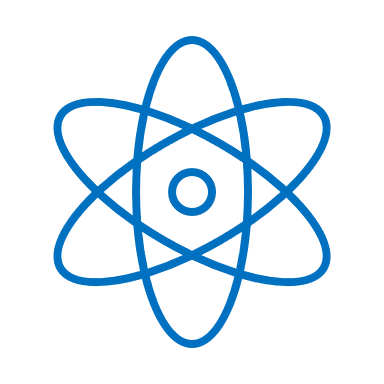 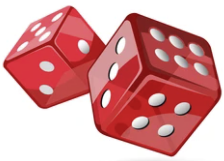 [AGGOS’21]
Previous approach doesn’t work!
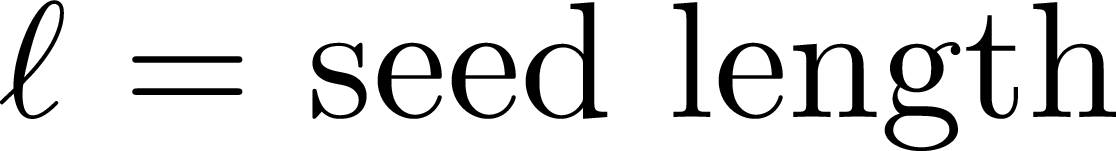 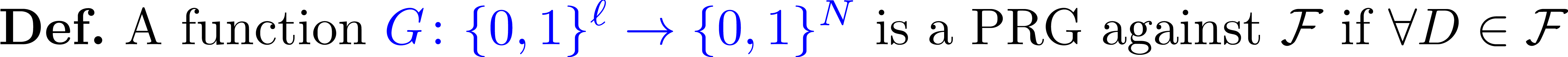 x
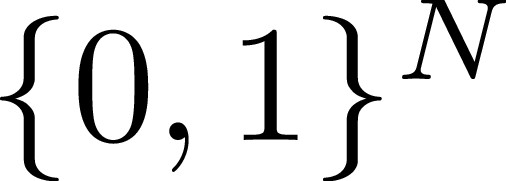 x
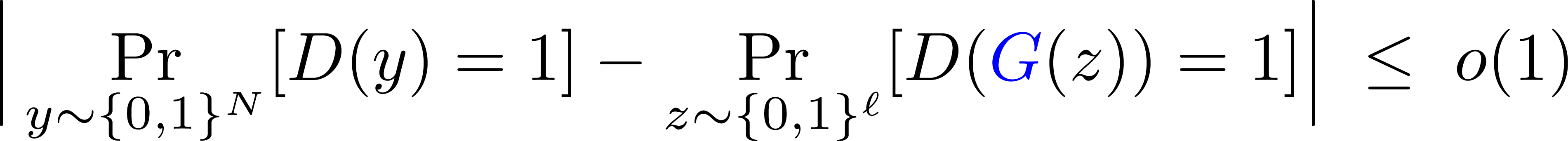 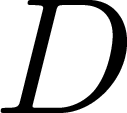 x
x
x
x
x
x
x
x
[OS’18]  To derandomize learners, PRGs against (non-uniform) circuits are sufficient. 

We don’t have such PRGs...
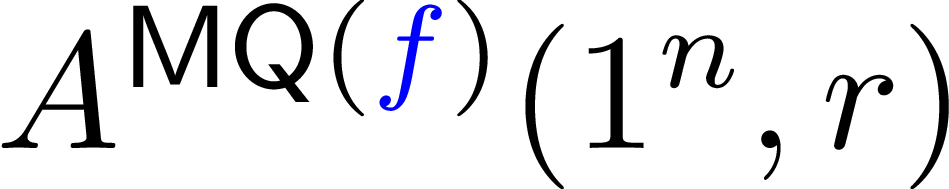 [AGGOS’21]  

New idea:  Use PRG in a different way.  (It will be enough to have PRGs against uniform computations.)
26
Proof overview
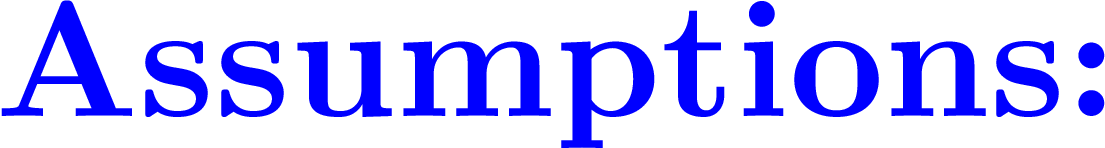 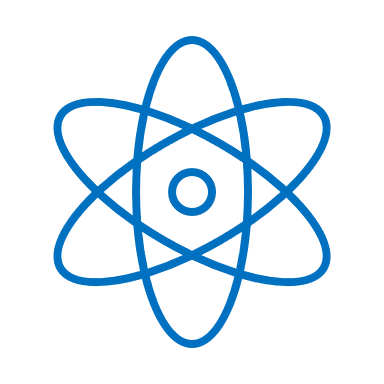 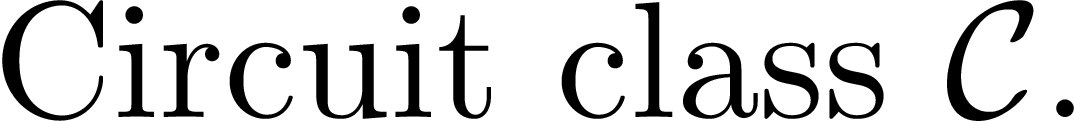 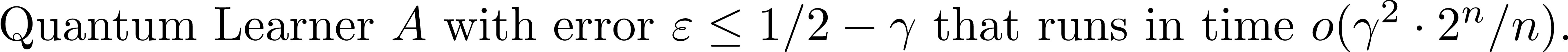 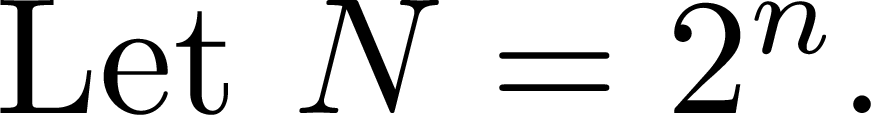 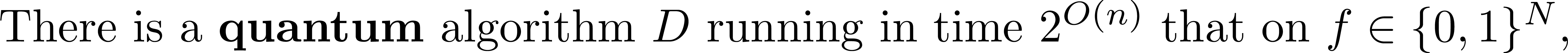 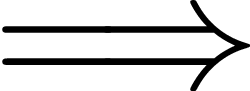 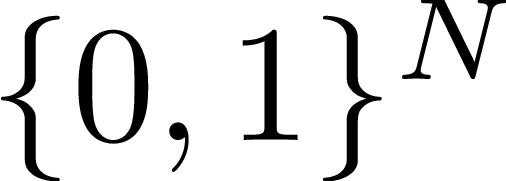 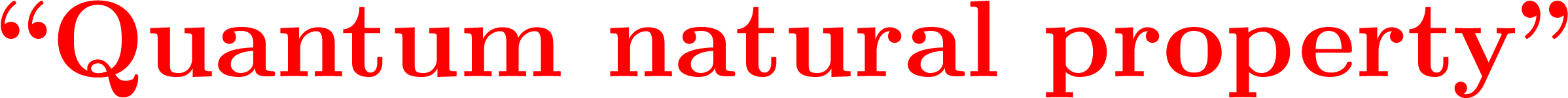 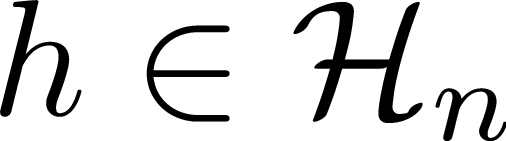 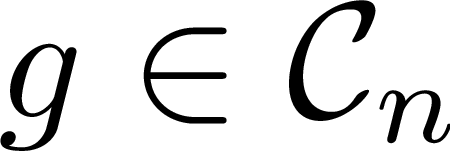 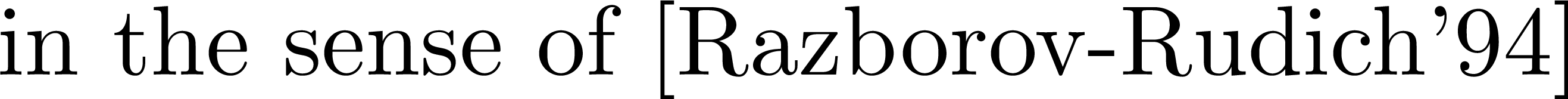 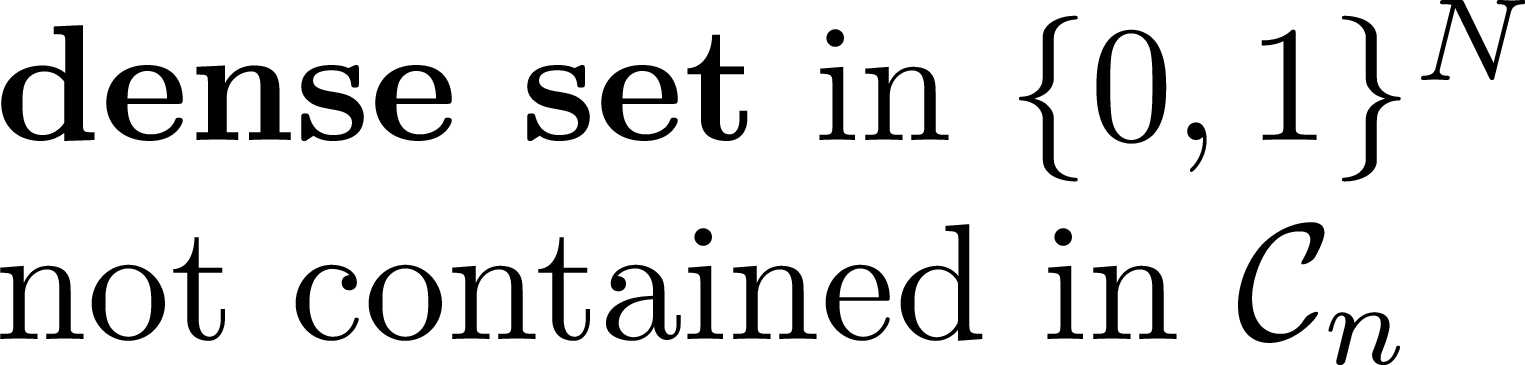 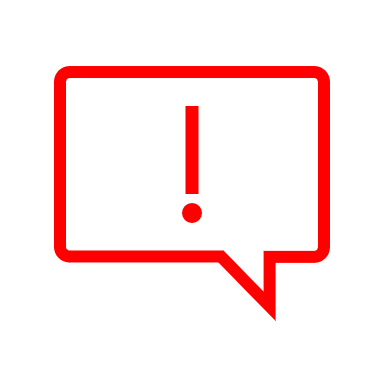 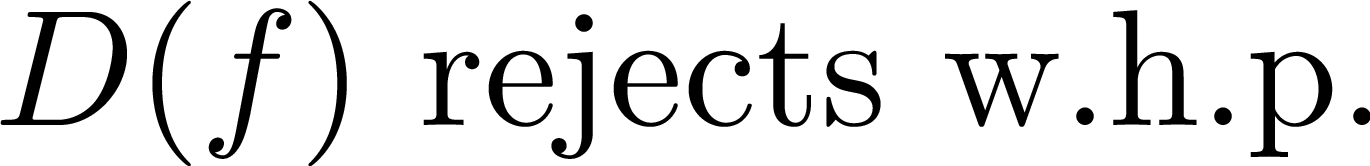 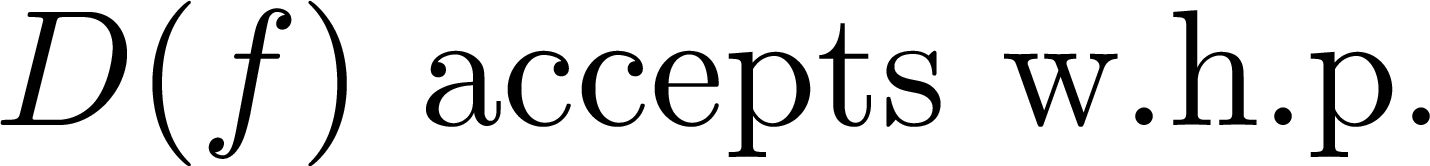 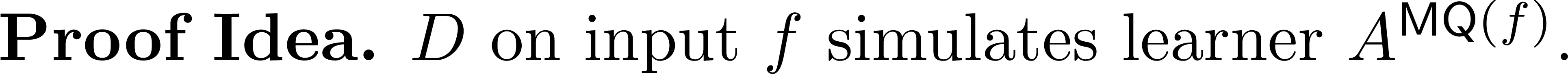 Simplifying assumption.
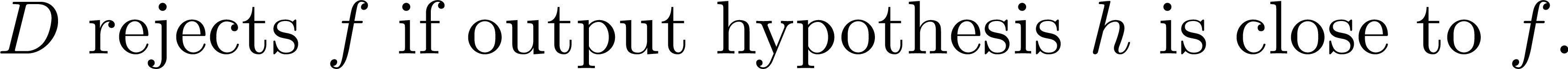 27
x
x
x
x
x
x
x
x
x
x
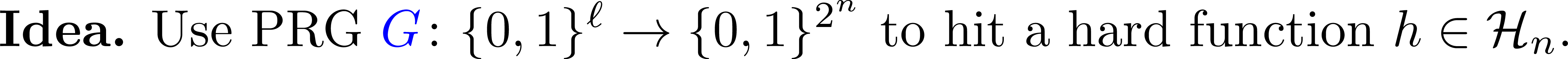 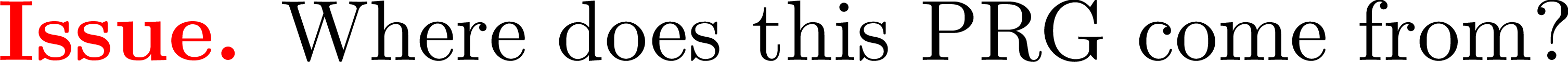 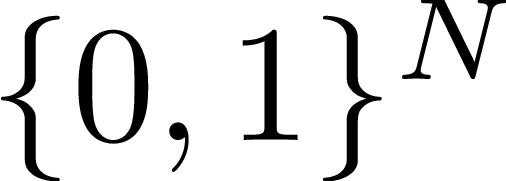 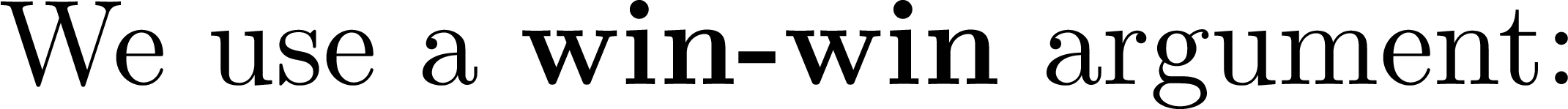 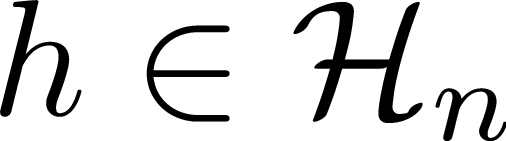 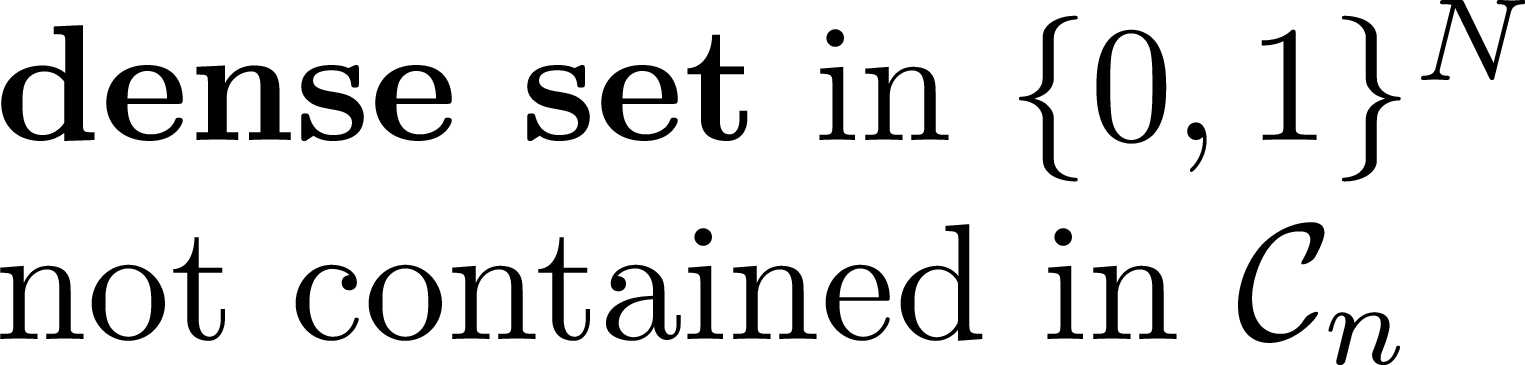 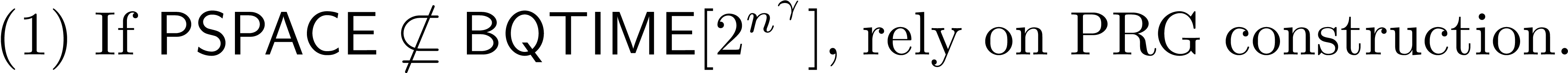 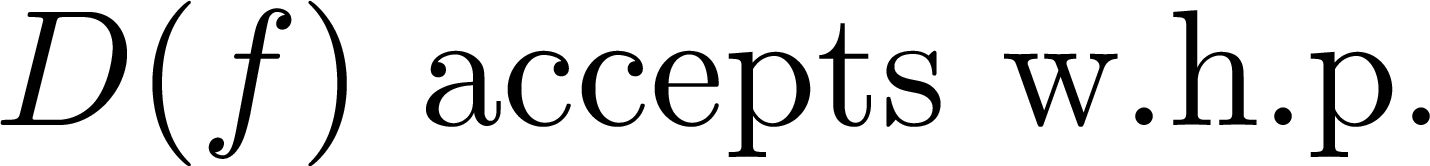 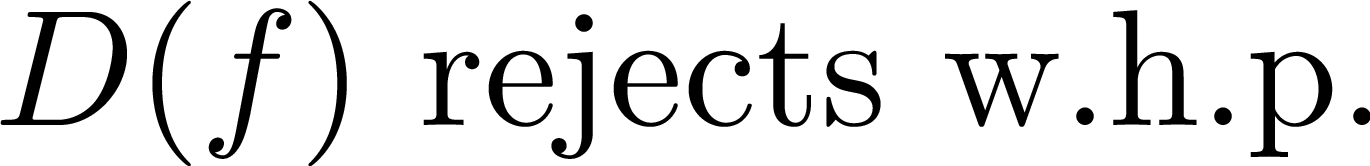 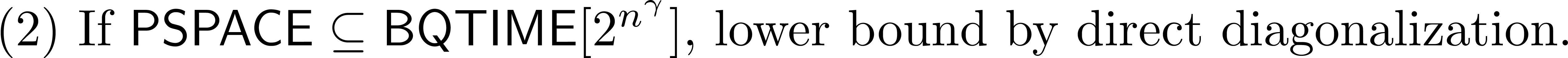 Sketch omits subtle issues. 
Check paper for details!
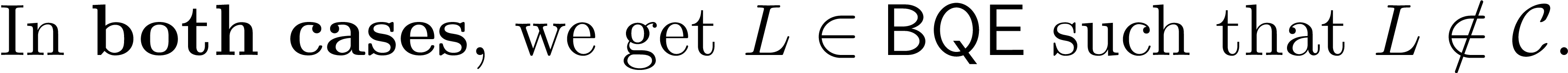 28
Difficulties in the quantum setting
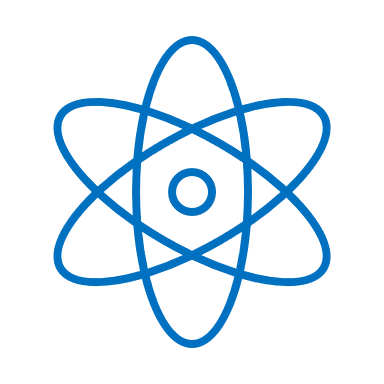 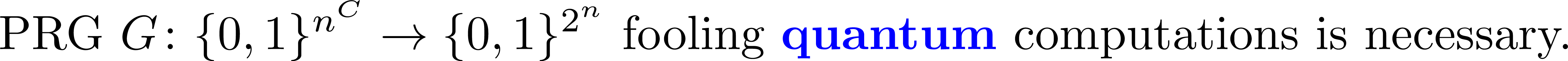 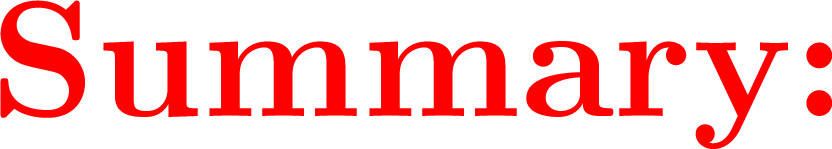 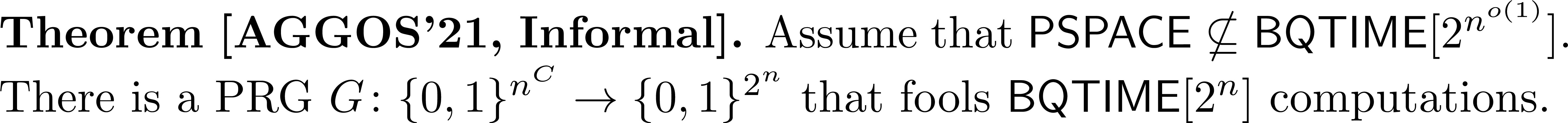 Analysis of the PRG is technically delicate:
Randomized algorithms:  often reduces to deterministic case.
“Quantumness” is inherent and cannot be eliminated!
Extension of local-list decoding algorithm of [IJWK’11] to quantum circuits requires delicate analysis
29
Example: Randomized versus Quantum
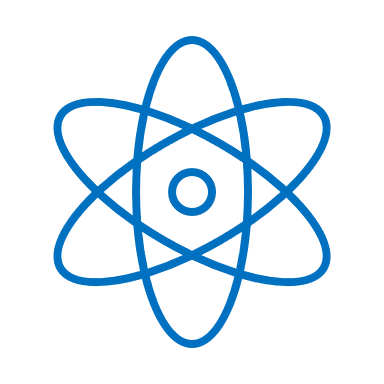 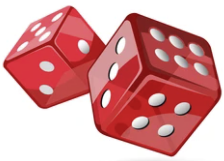 An important component of PRG constructions is hardness amplification
[IJWK’11]
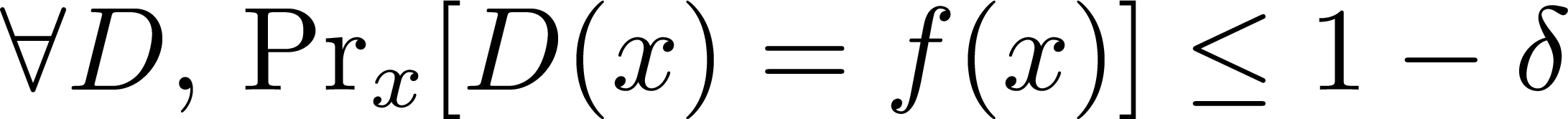 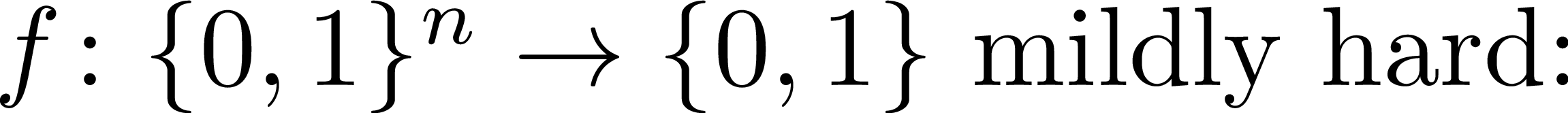 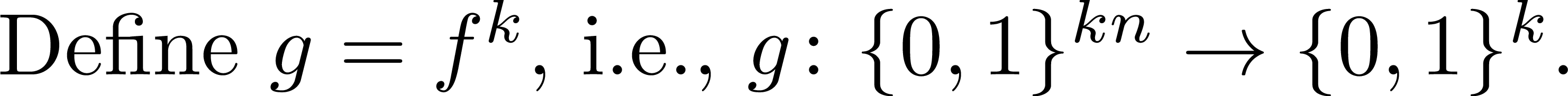 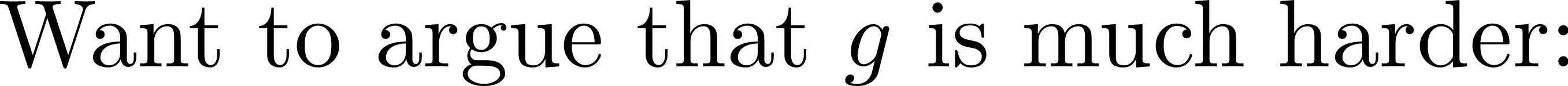 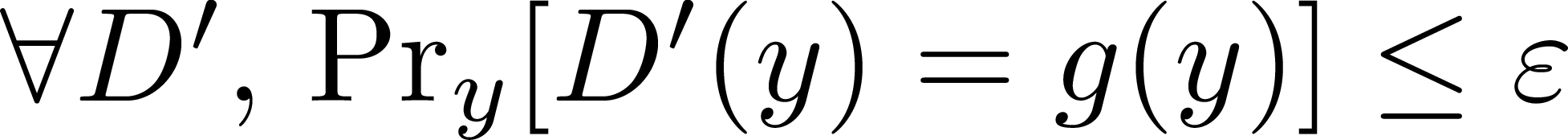 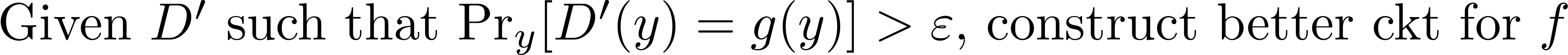 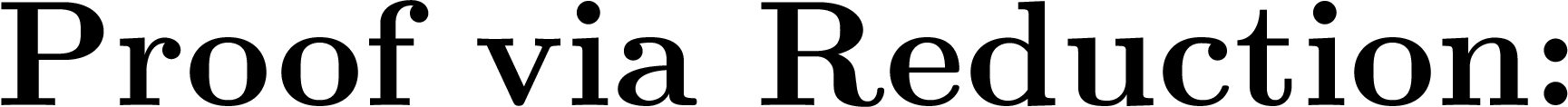 Quantum D’?
Randomized D’:
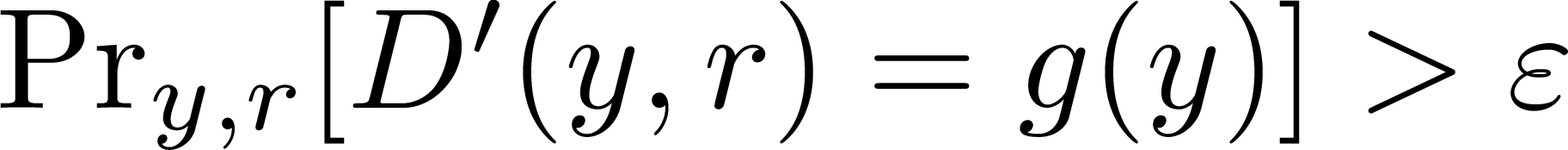 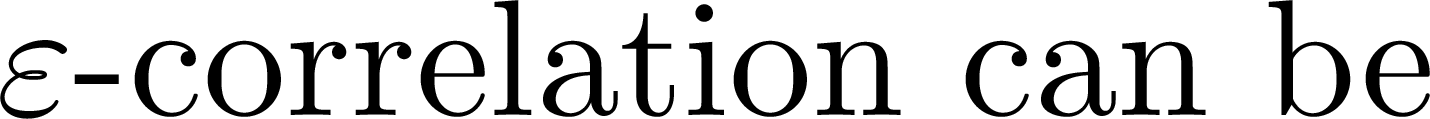 Can fix the randomness and reduce to deterministic case
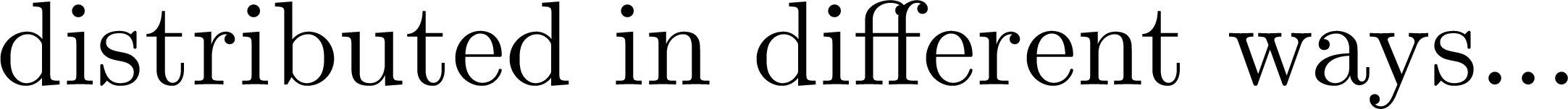 30
Application:  

Intractability in time-bounded Kolmogorov complexity
31
Exploring the learning-to-lower-bound connection
[O’19]
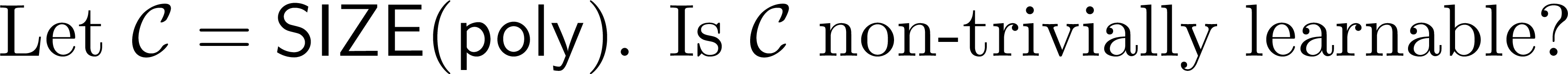 yes
no
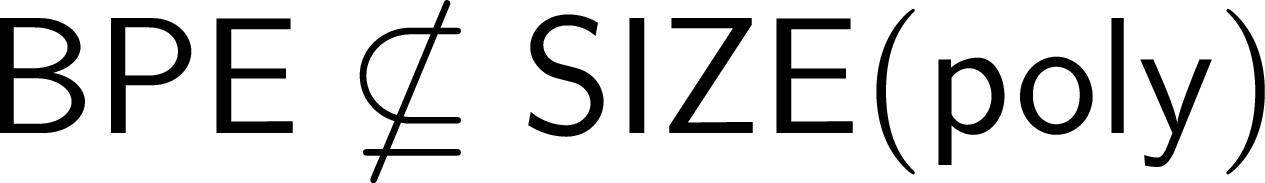 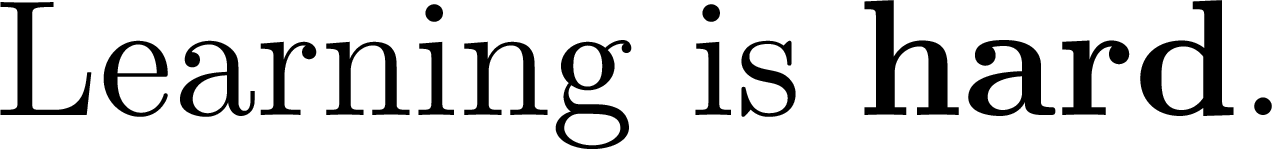 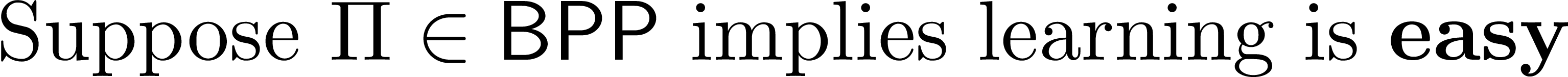 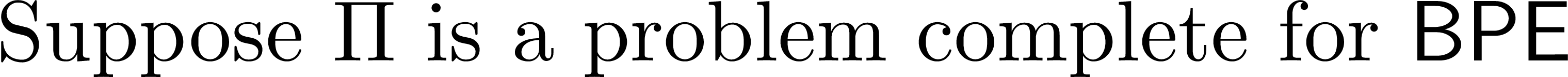 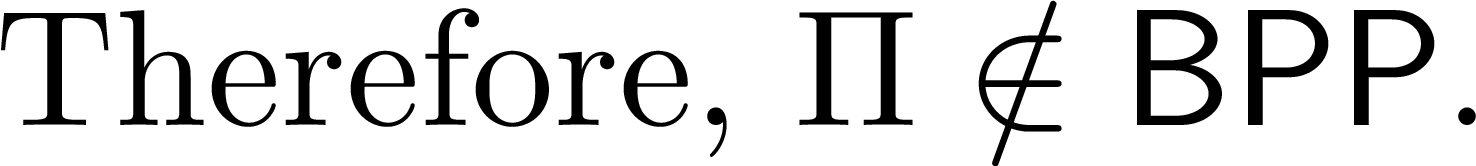 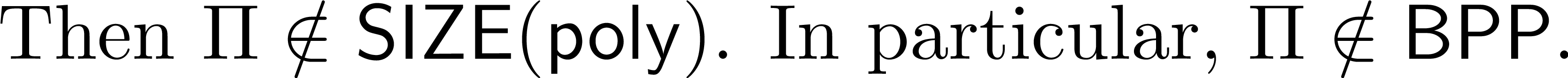 [O’19]  A natural problem in time-bounded Kolmogorov complexity satisfies both conditions!
32
Time-bounded Kolmogorov complexity
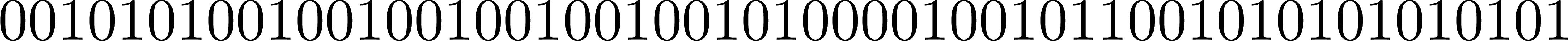 Levin (1984) proposed the following notion of complexity for strings.
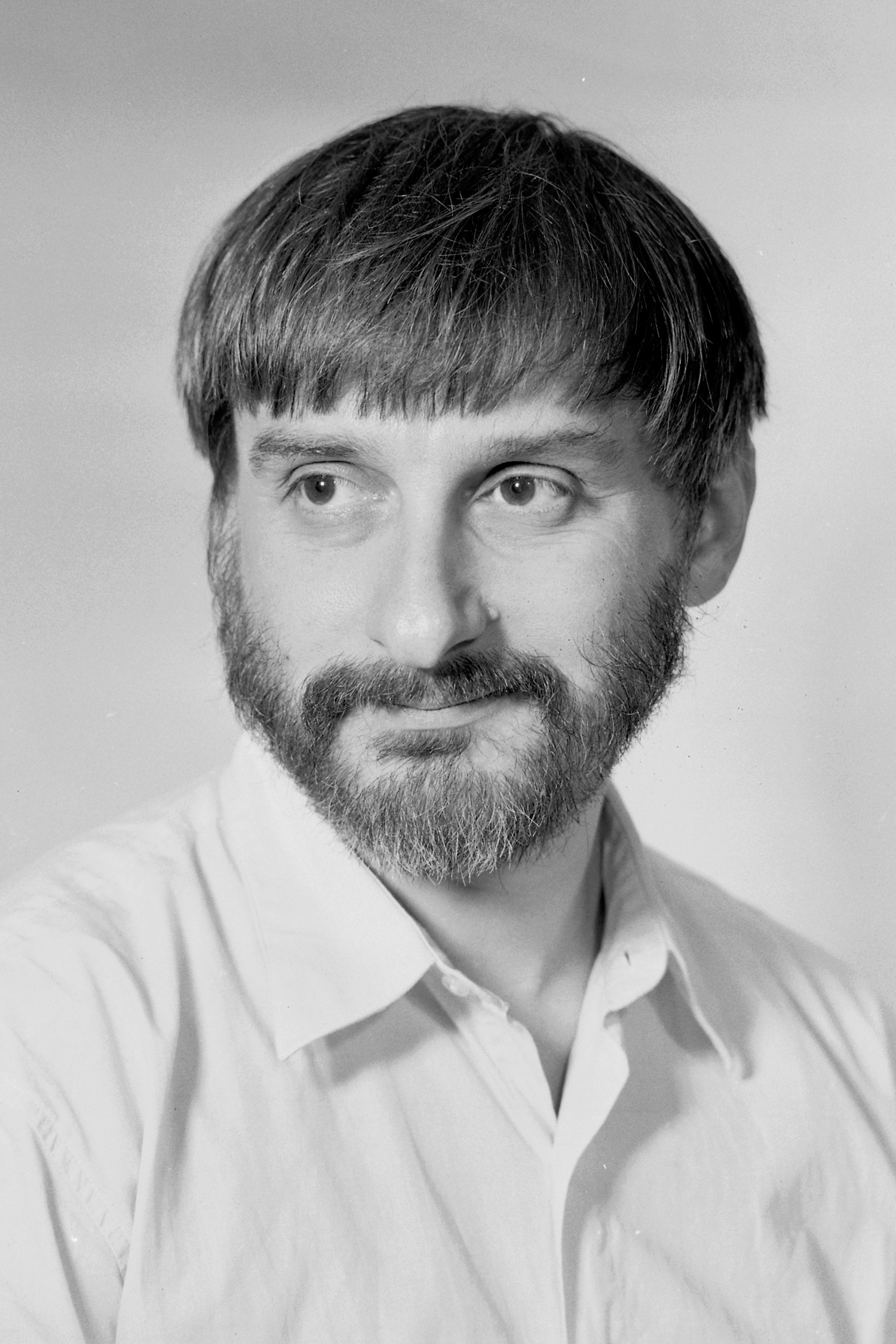 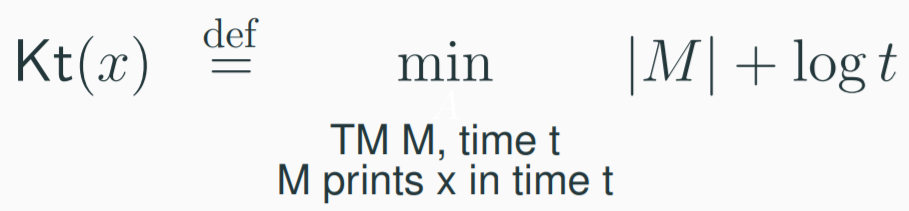 Longstanding open problem:

Show that estimating Kt is not in P.
short
effective
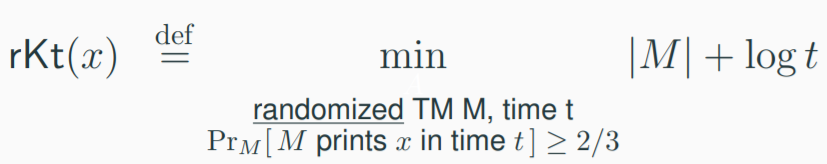 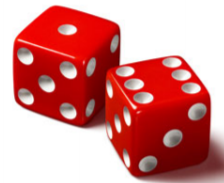 [O’19]   Estimating rKt is not in BPP.
33
Concluding Remarks
Designing non-trivial learning algorithms                 circuit lower bonds
Exploring this connection in an indirect way has led to new complexity lower bounds
Can we get new circuit lower bounds through a direct application of this framework?
Non-trivial learning algorithms are known for several classes of circuits:
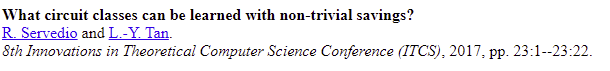 34
Question
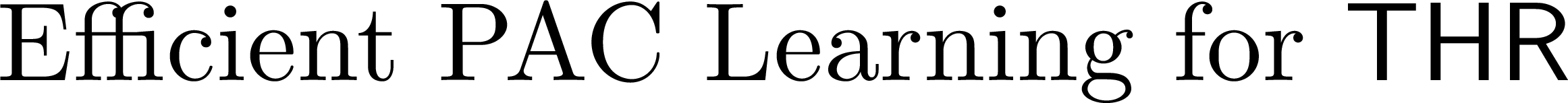 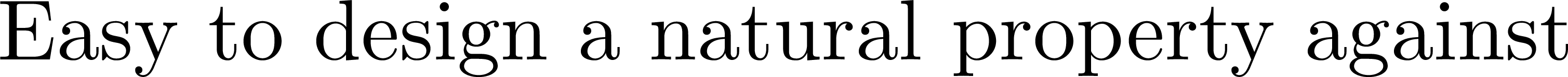 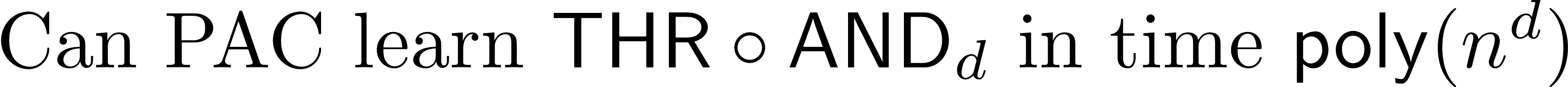 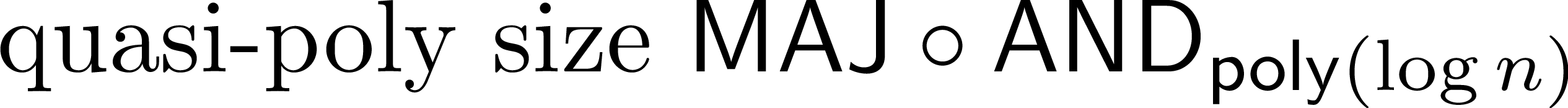 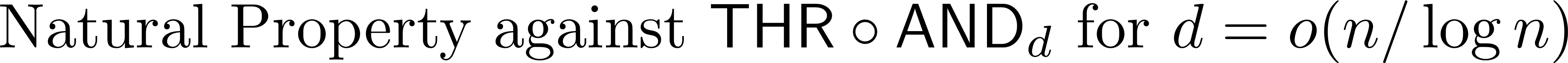 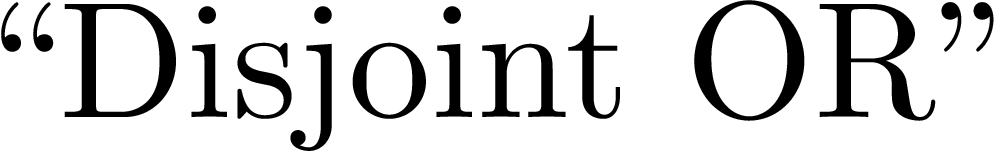 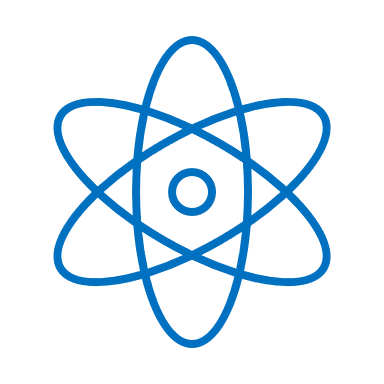 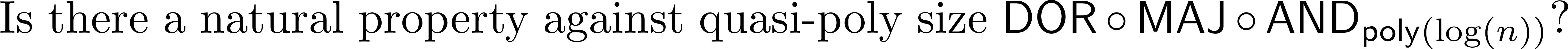 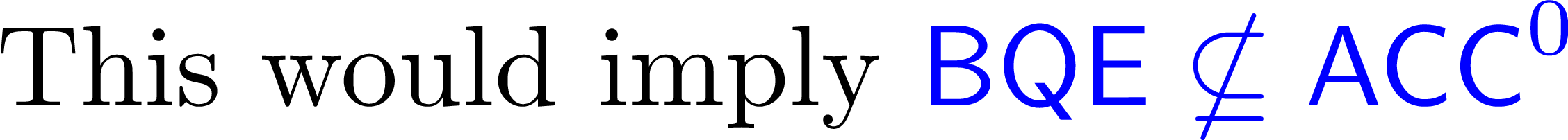 35
Thank you!
36